INSTRUCTIONS
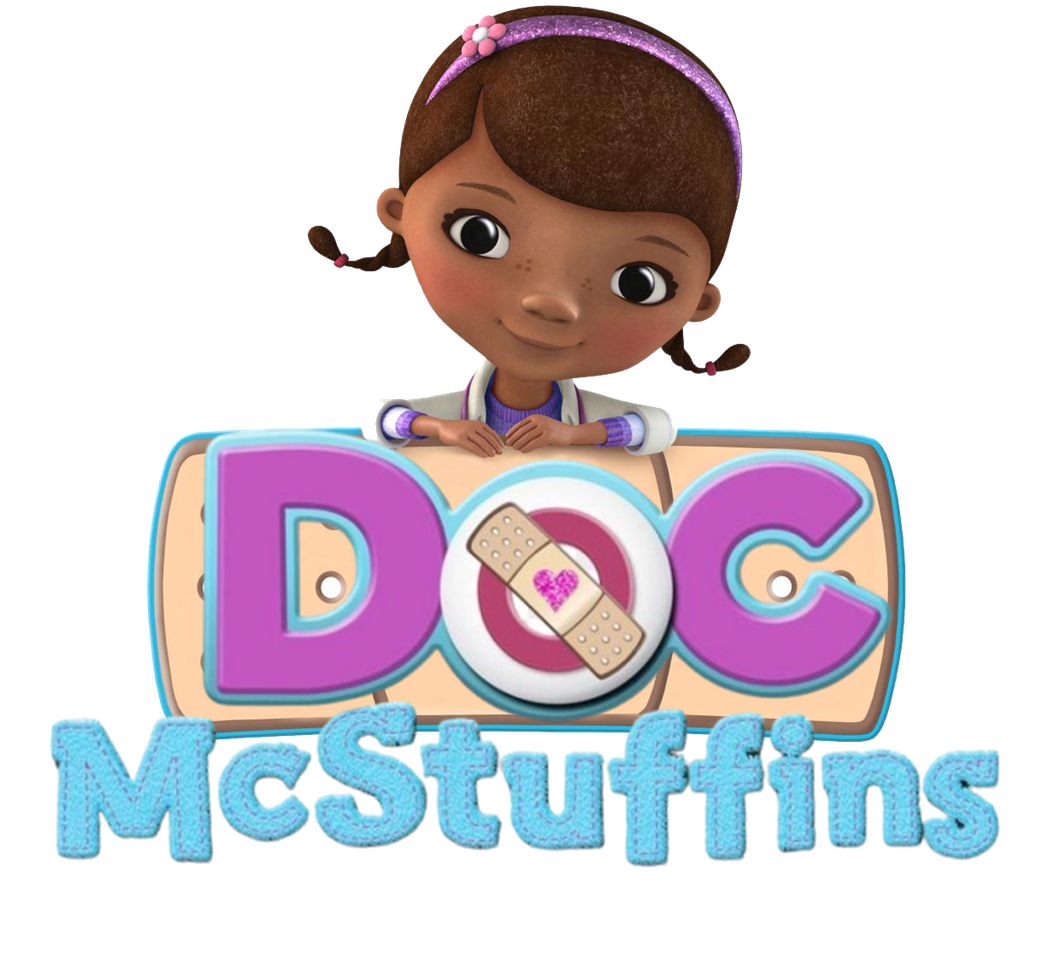 The sentences are sick !
We have to heal them.
Split into teams
Each round, you’ll see an “injured” sentence on the screen.
“Heal” the sentence quickly by writing it correctly on your white board before time runs out.
The team(s) that “heal” the sentence each round get one life.
The team with the most lives in the end wins the game!
GAME ROUNDS
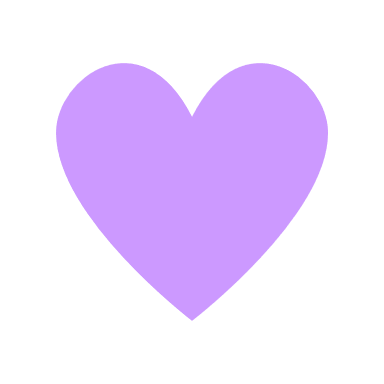 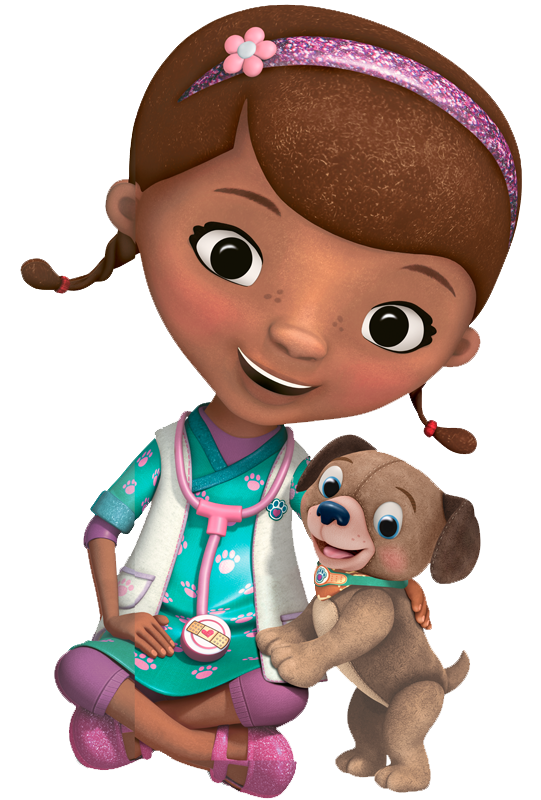 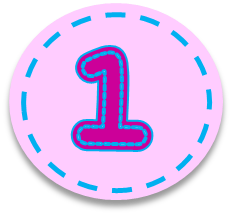 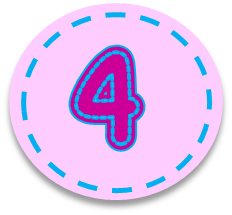 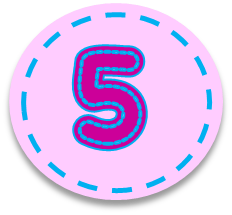 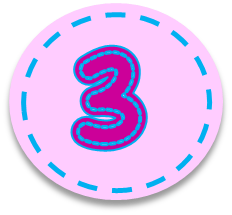 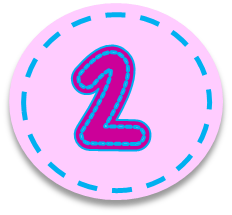 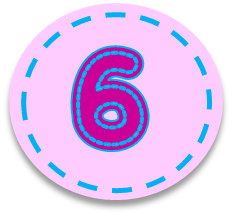 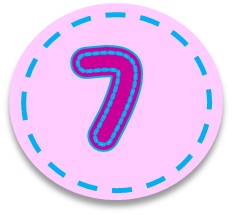 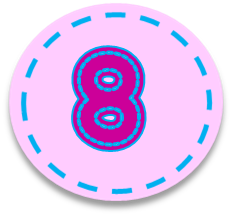 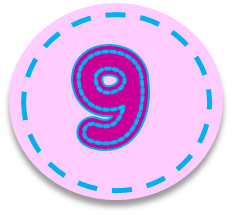 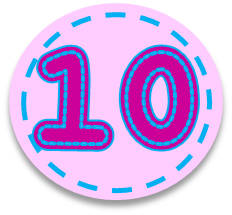 [Speaker Notes: The heart button in the upper right corner takes you to the points slide.]
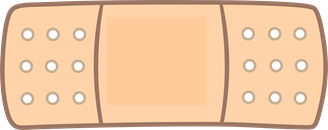 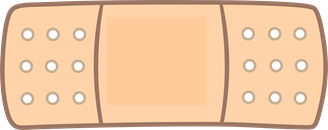 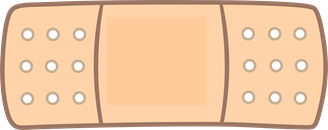 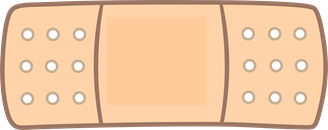 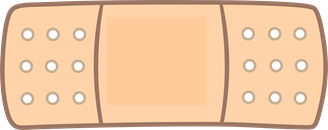 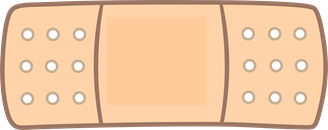 TEAM A
TEAM B
TEAM C
TEAM D
TEAM E
TEAM F
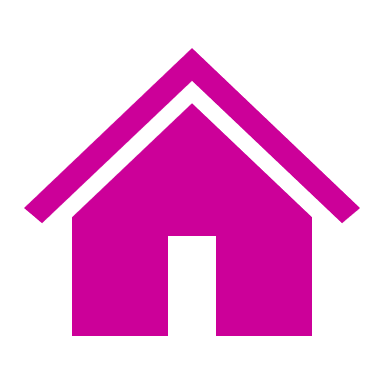 [Speaker Notes: Click on the hearts to fill them with “lives”.]
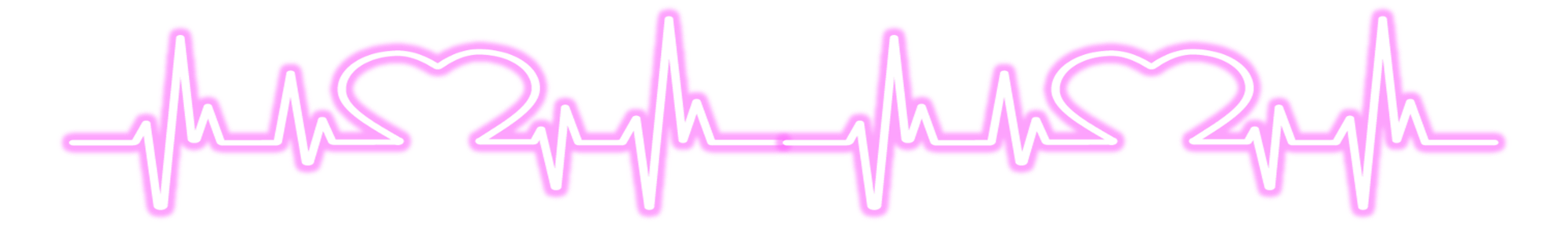 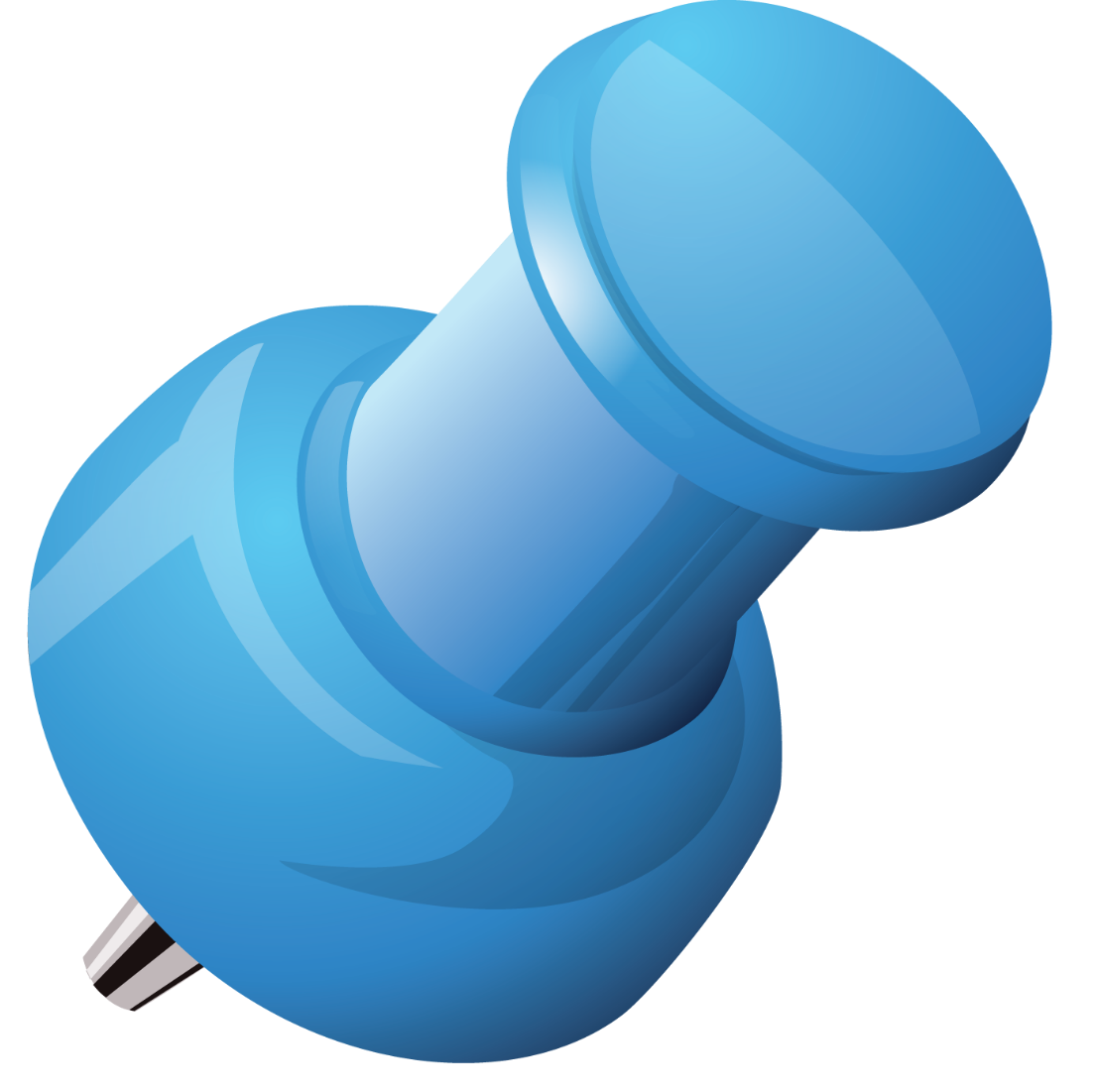 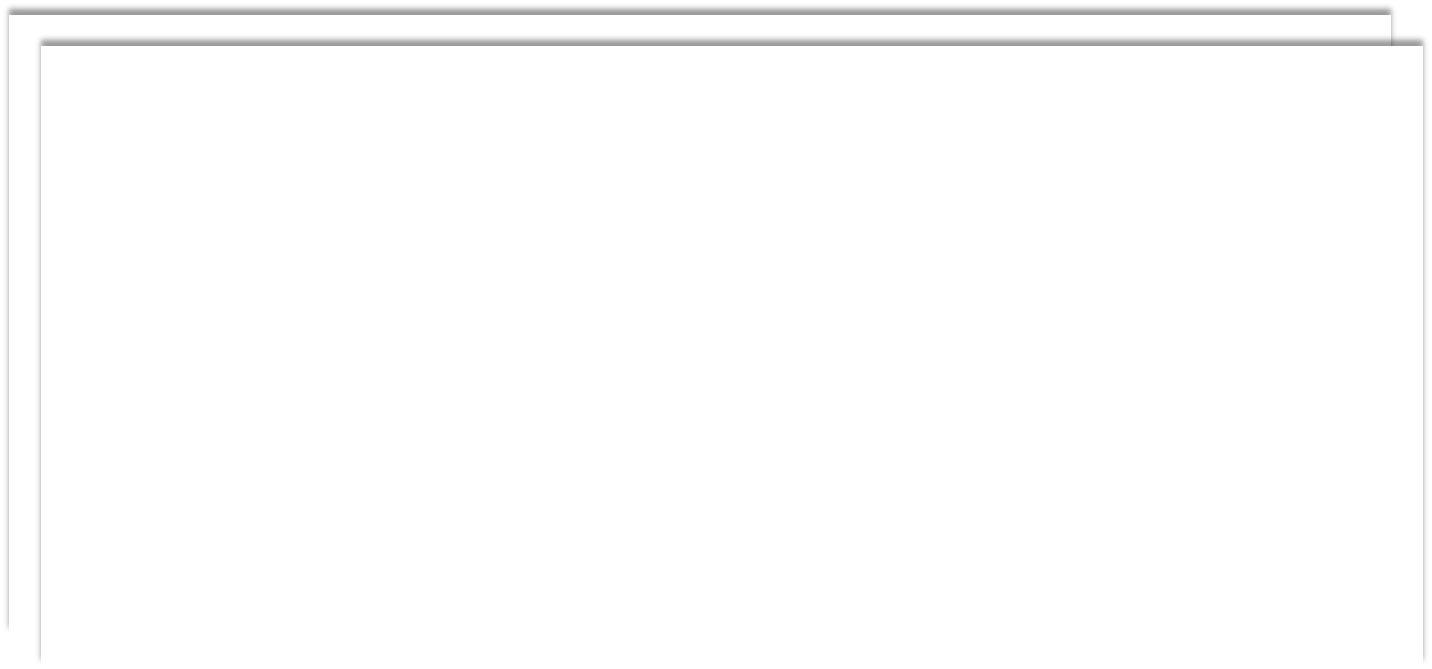 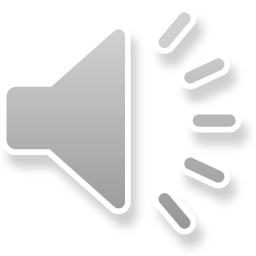 Wrong word / sentence here
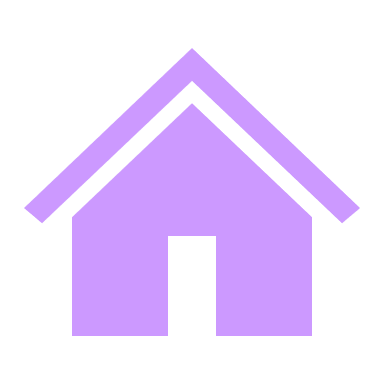 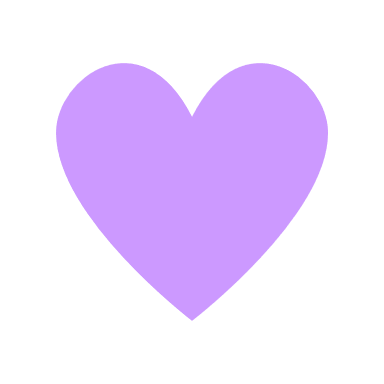 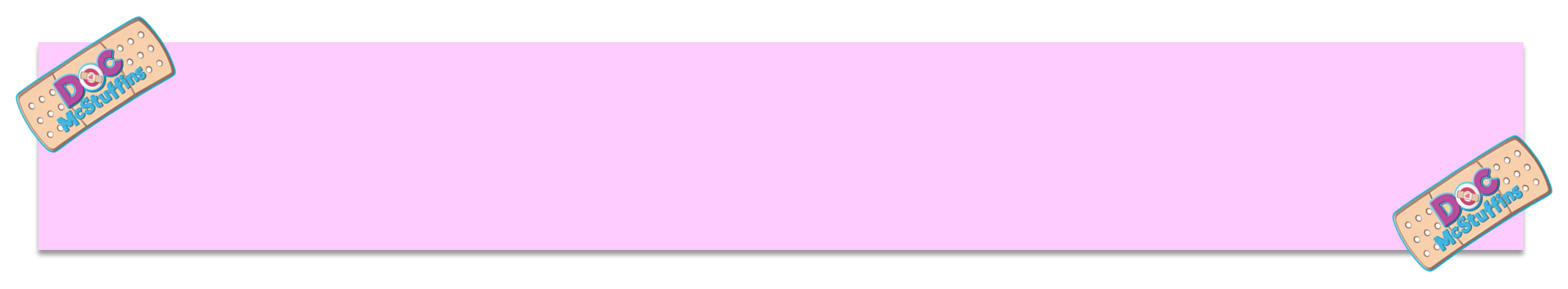 Correct sentence here
[Speaker Notes: The “home” button takes you back to the game rounds slide, the heart button takes you to the points slide.]
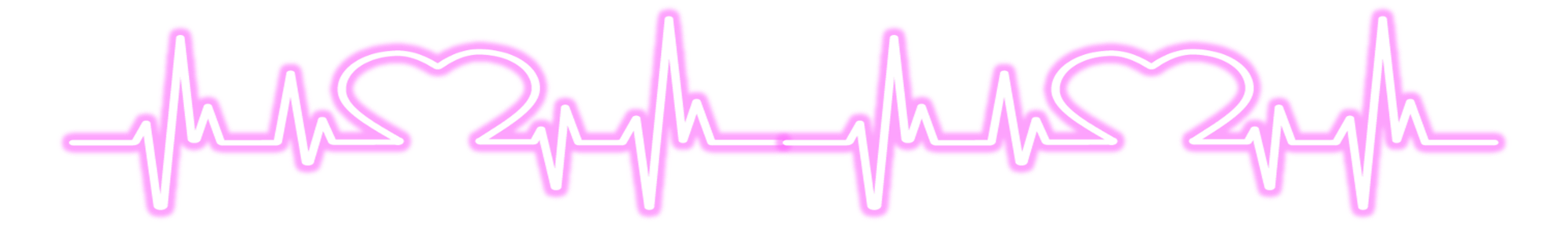 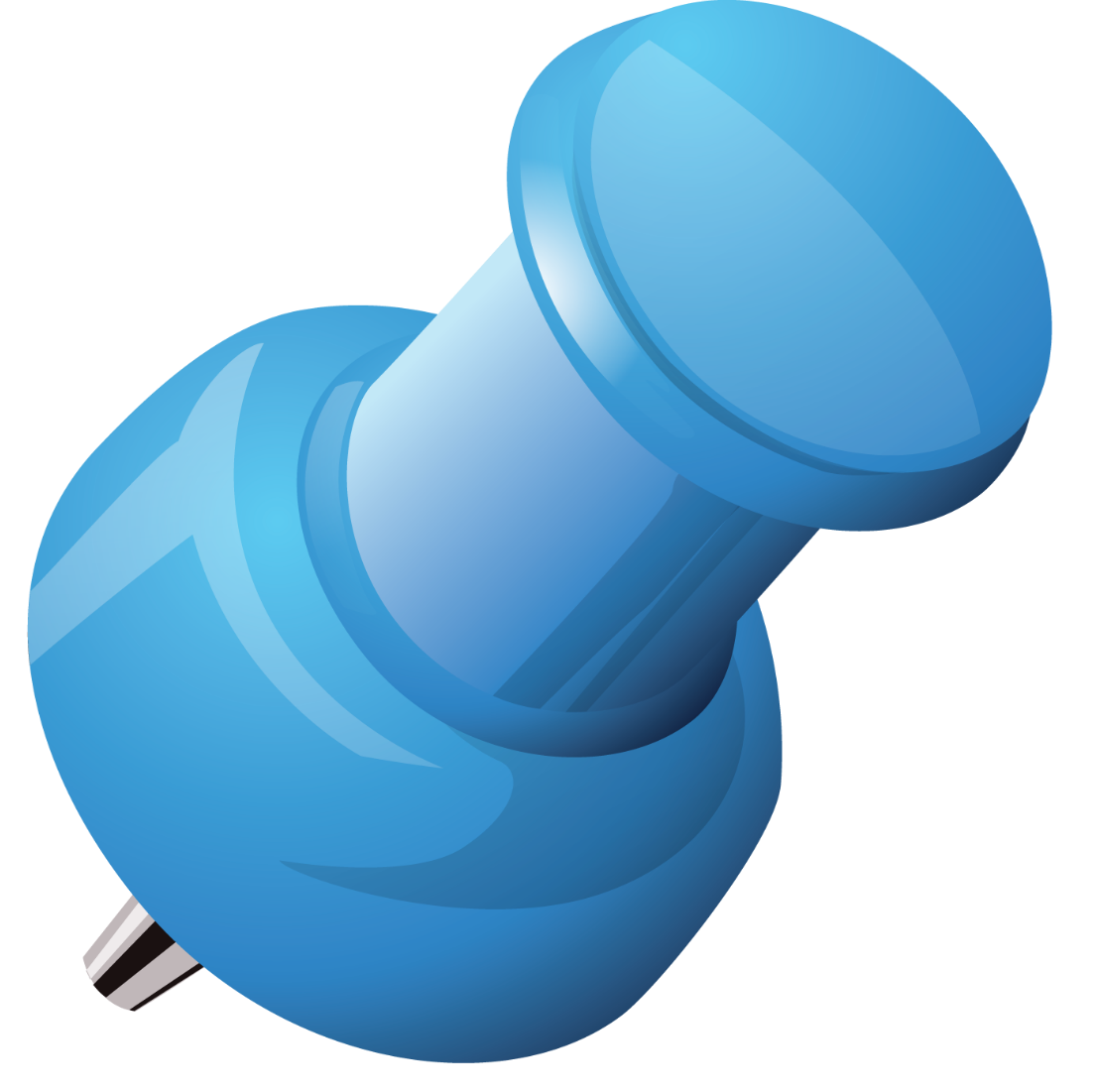 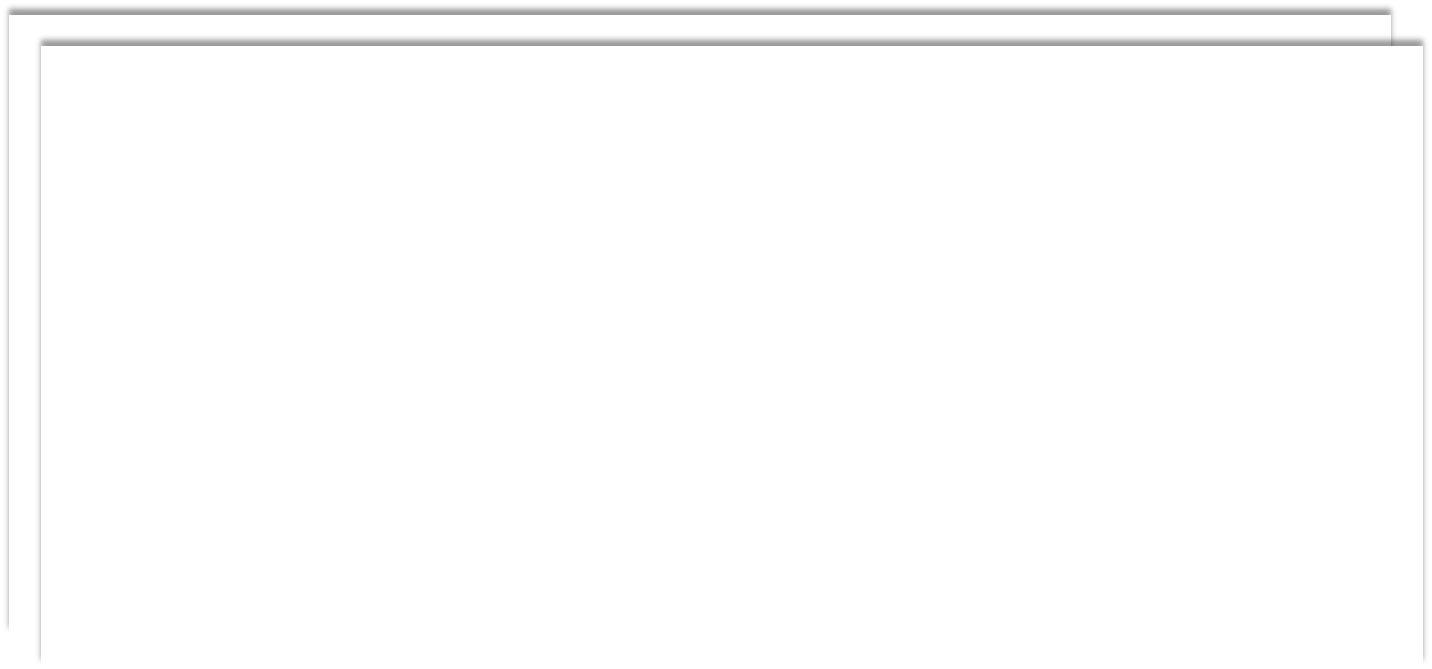 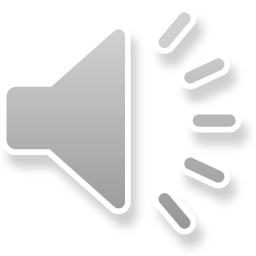 Wrong word / sentence here
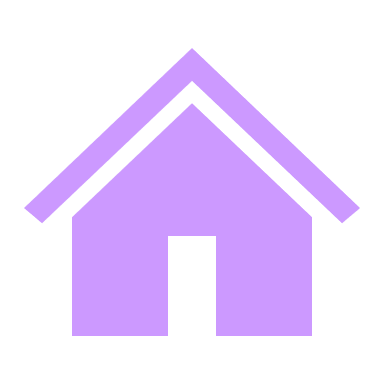 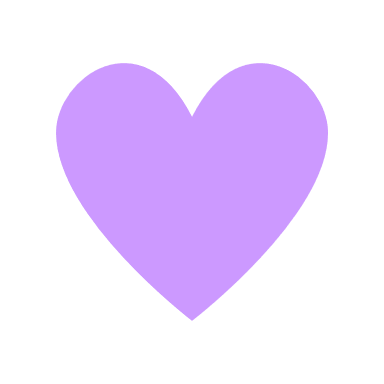 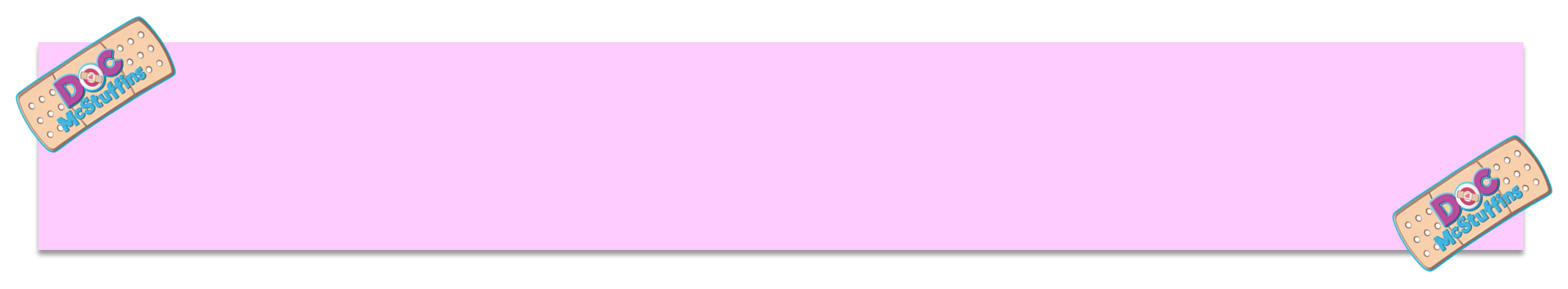 Correct sentence here
[Speaker Notes: The “home” button takes you back to the game rounds slide, the heart button takes you to the points slide.]
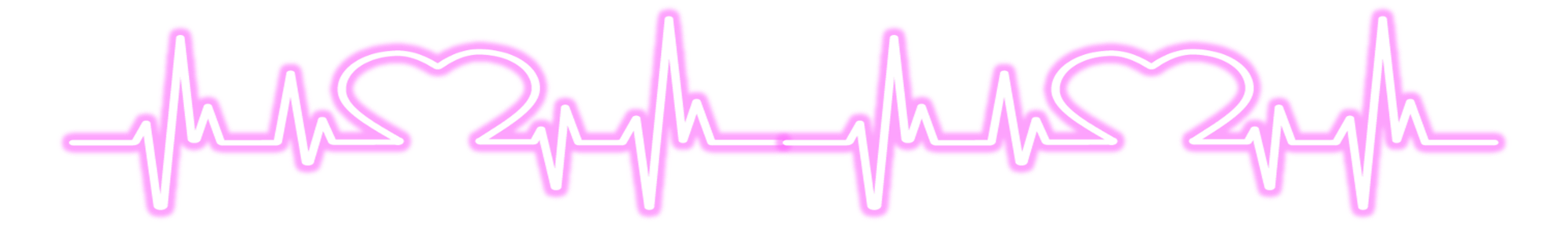 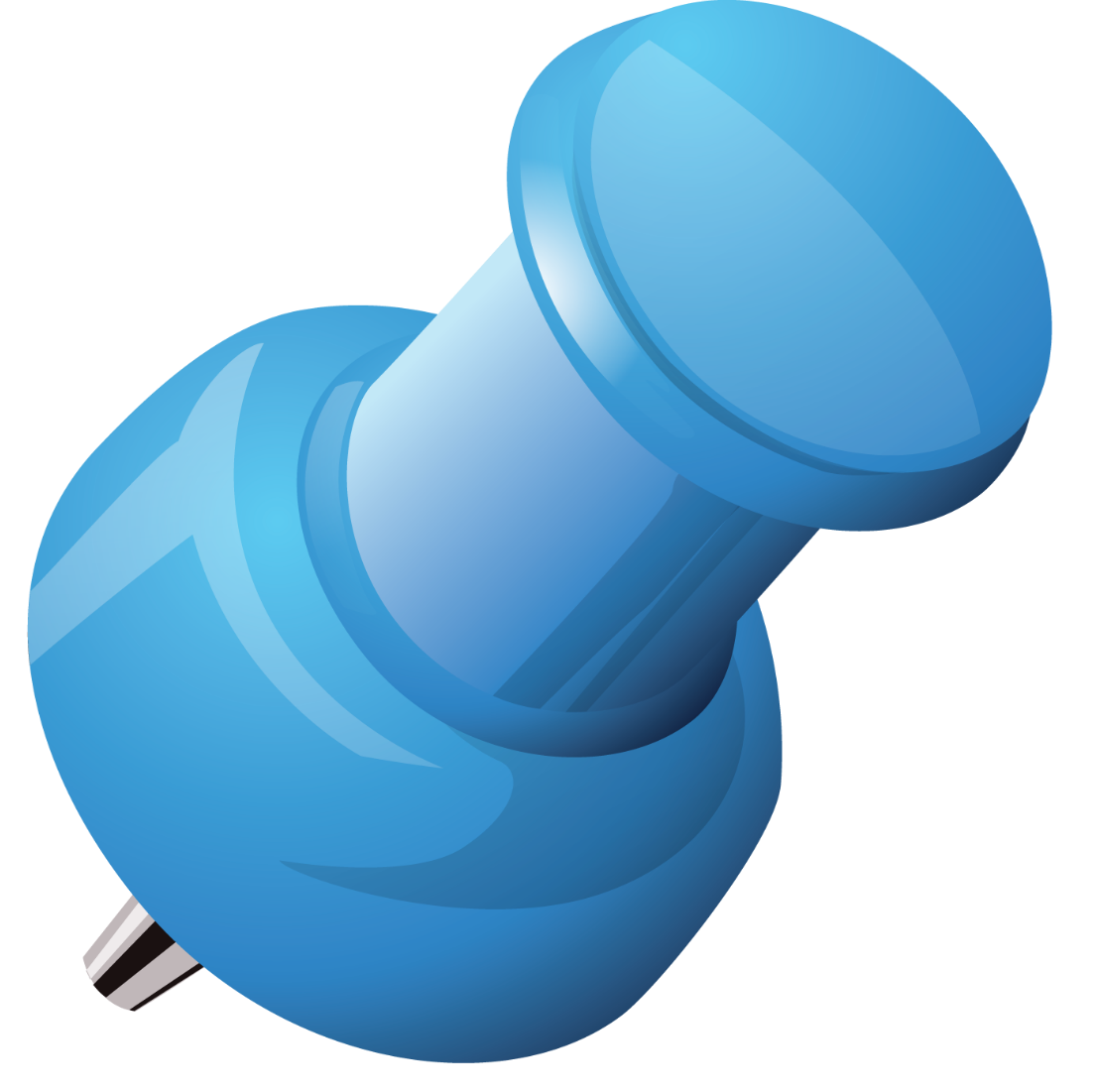 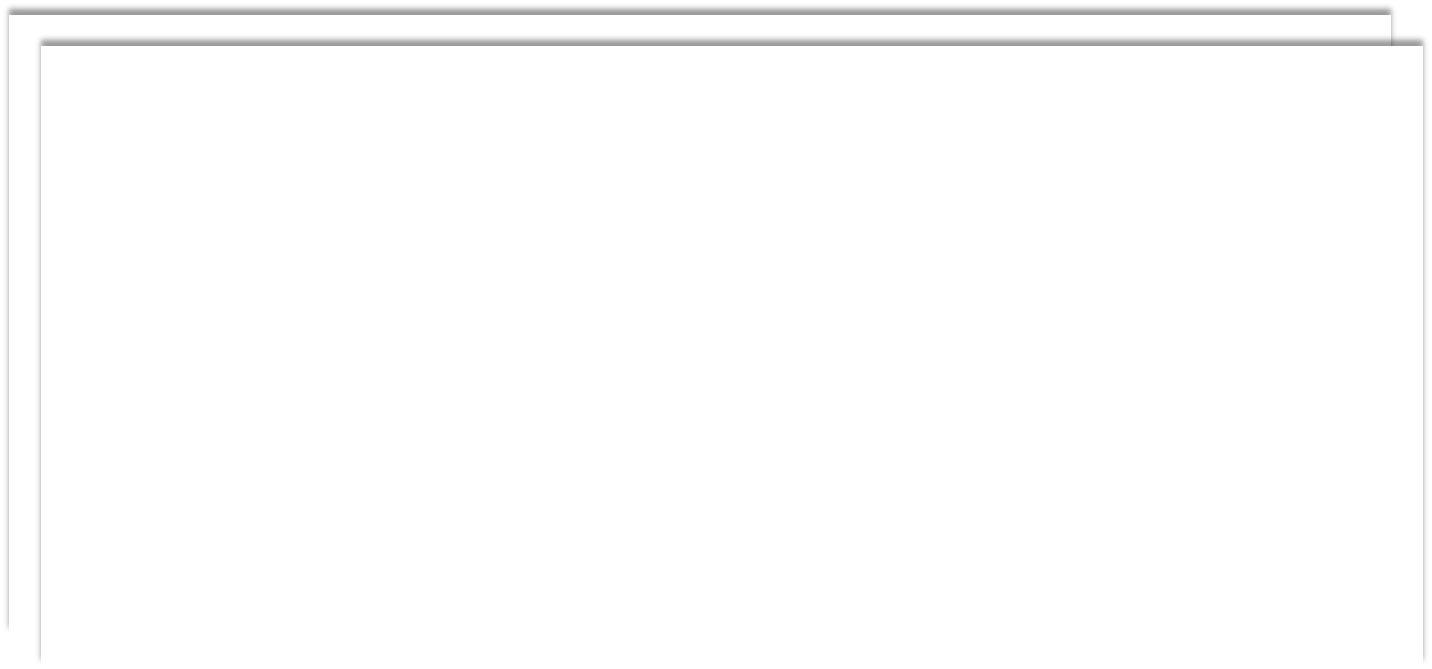 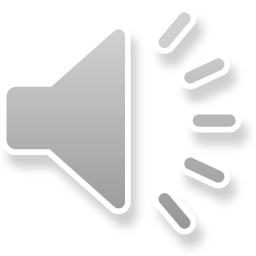 Wrong word / sentence here
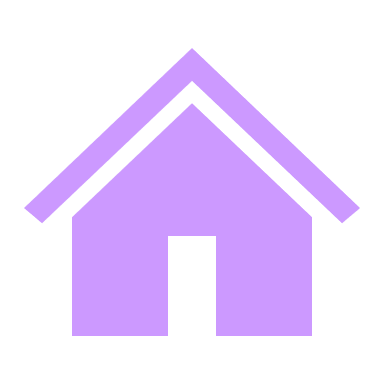 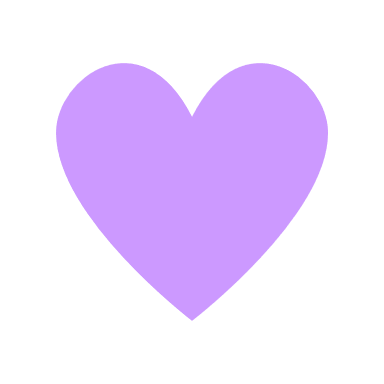 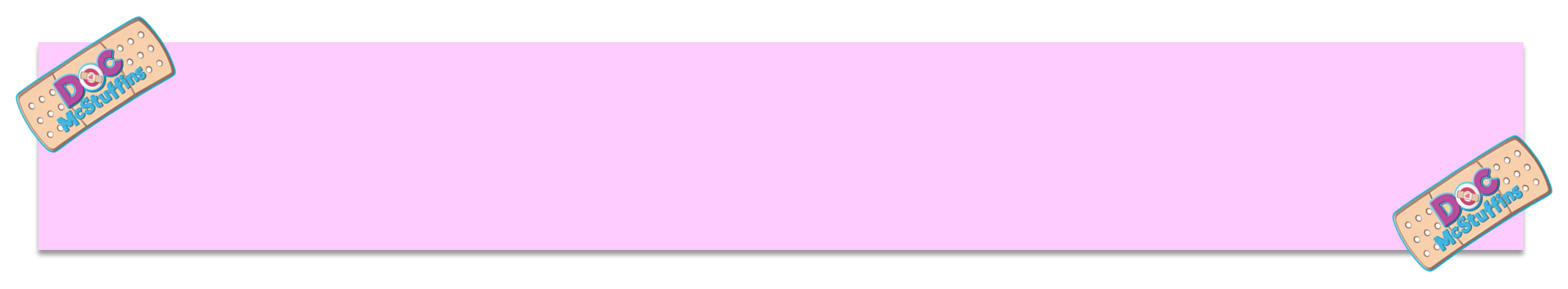 Correct sentence here
[Speaker Notes: The “home” button takes you back to the game rounds slide, the heart button takes you to the points slide.]
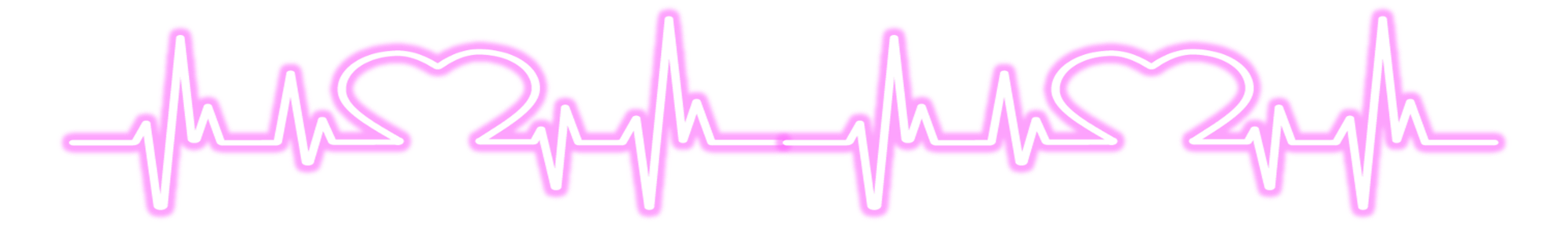 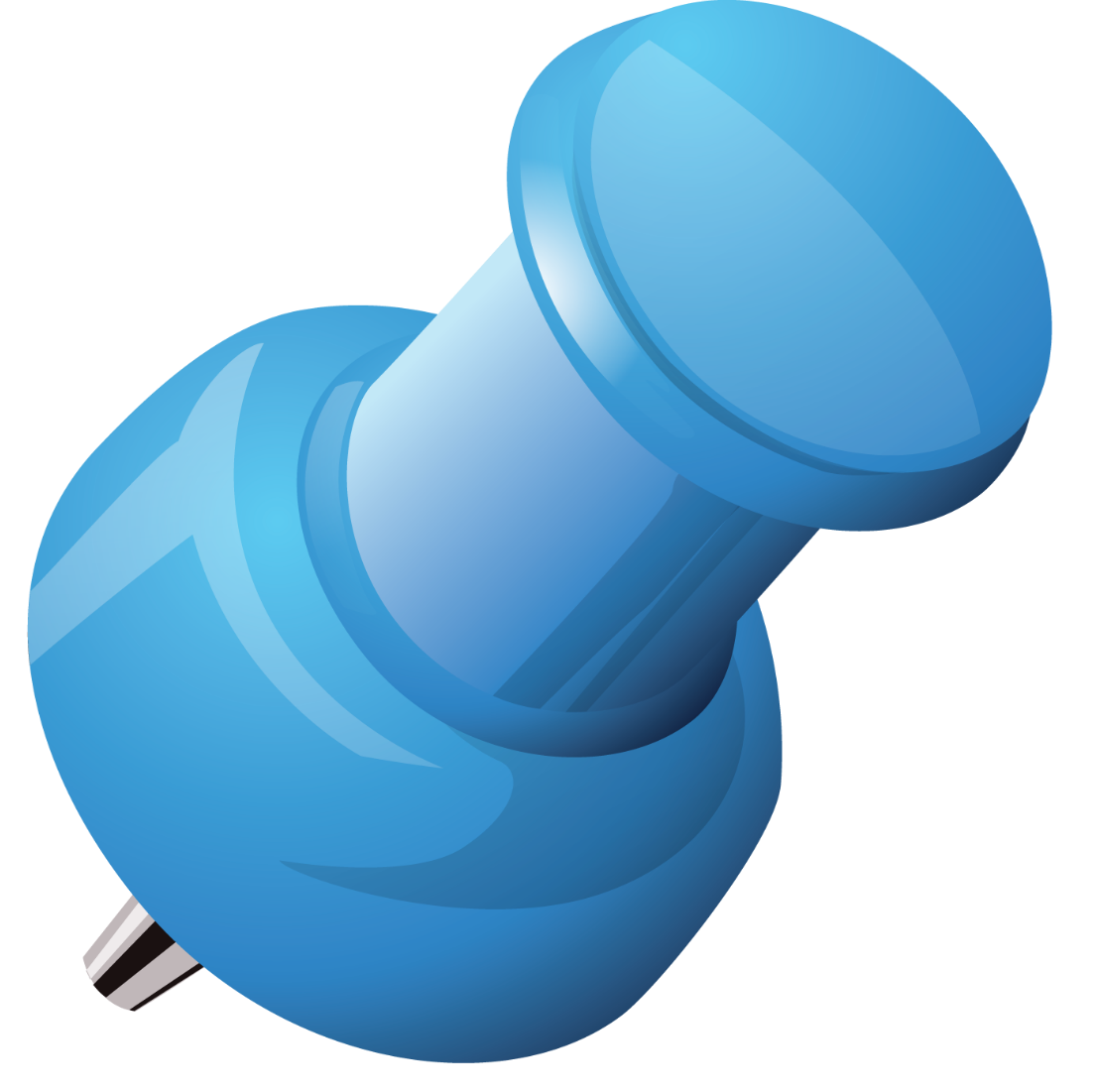 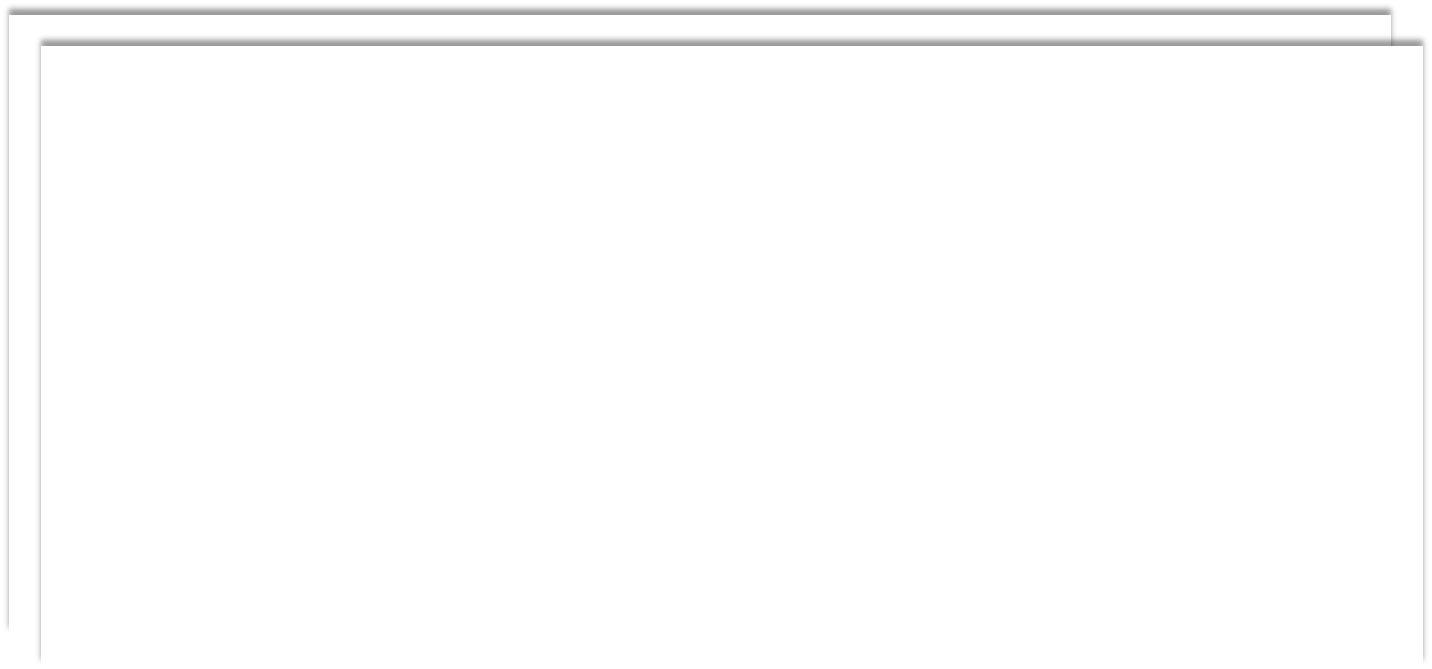 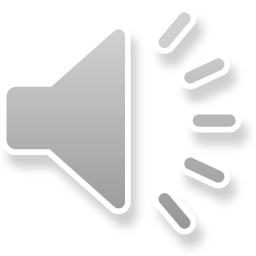 Wrong word / sentence here
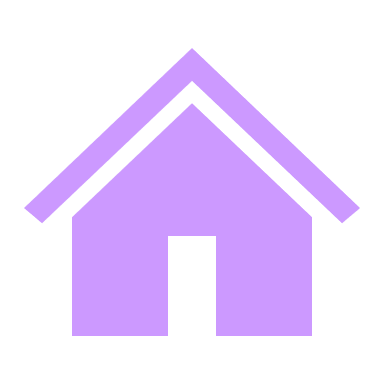 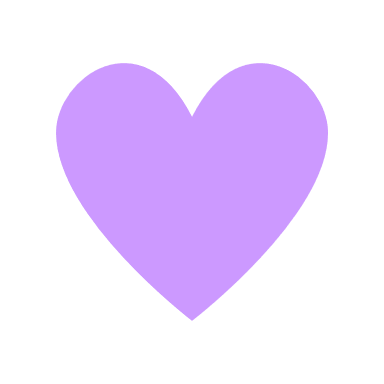 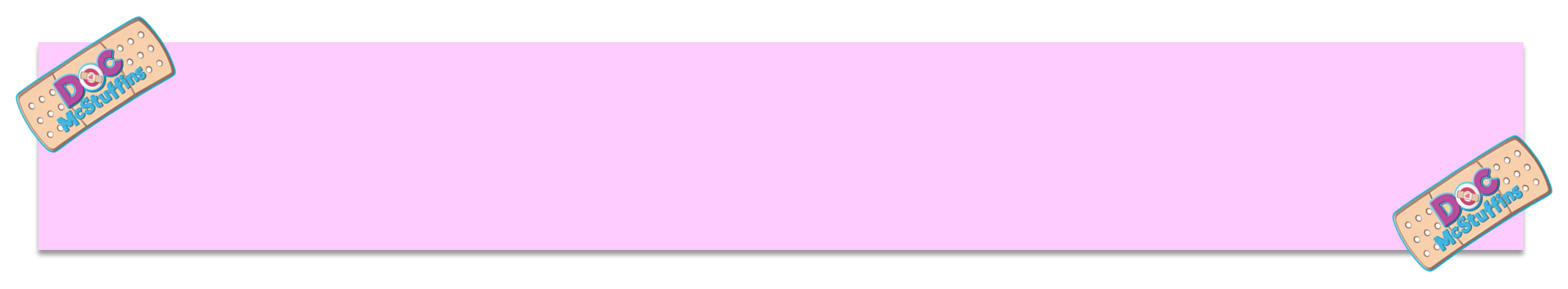 Correct sentence here
[Speaker Notes: The “home” button takes you back to the game rounds slide, the heart button takes you to the points slide.]
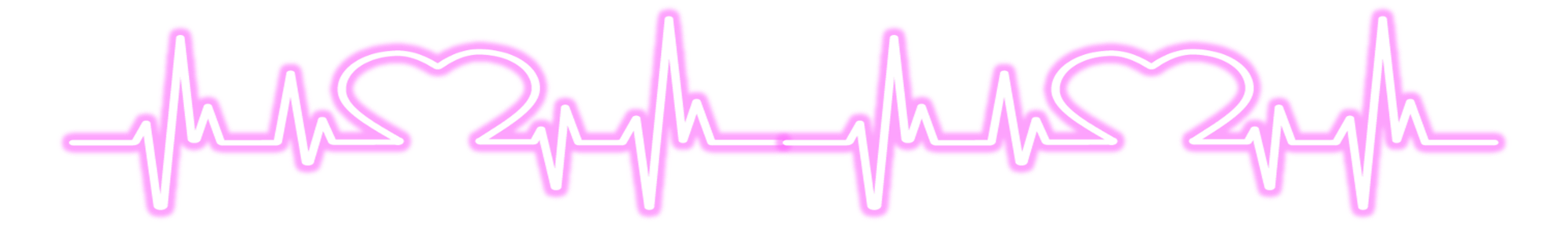 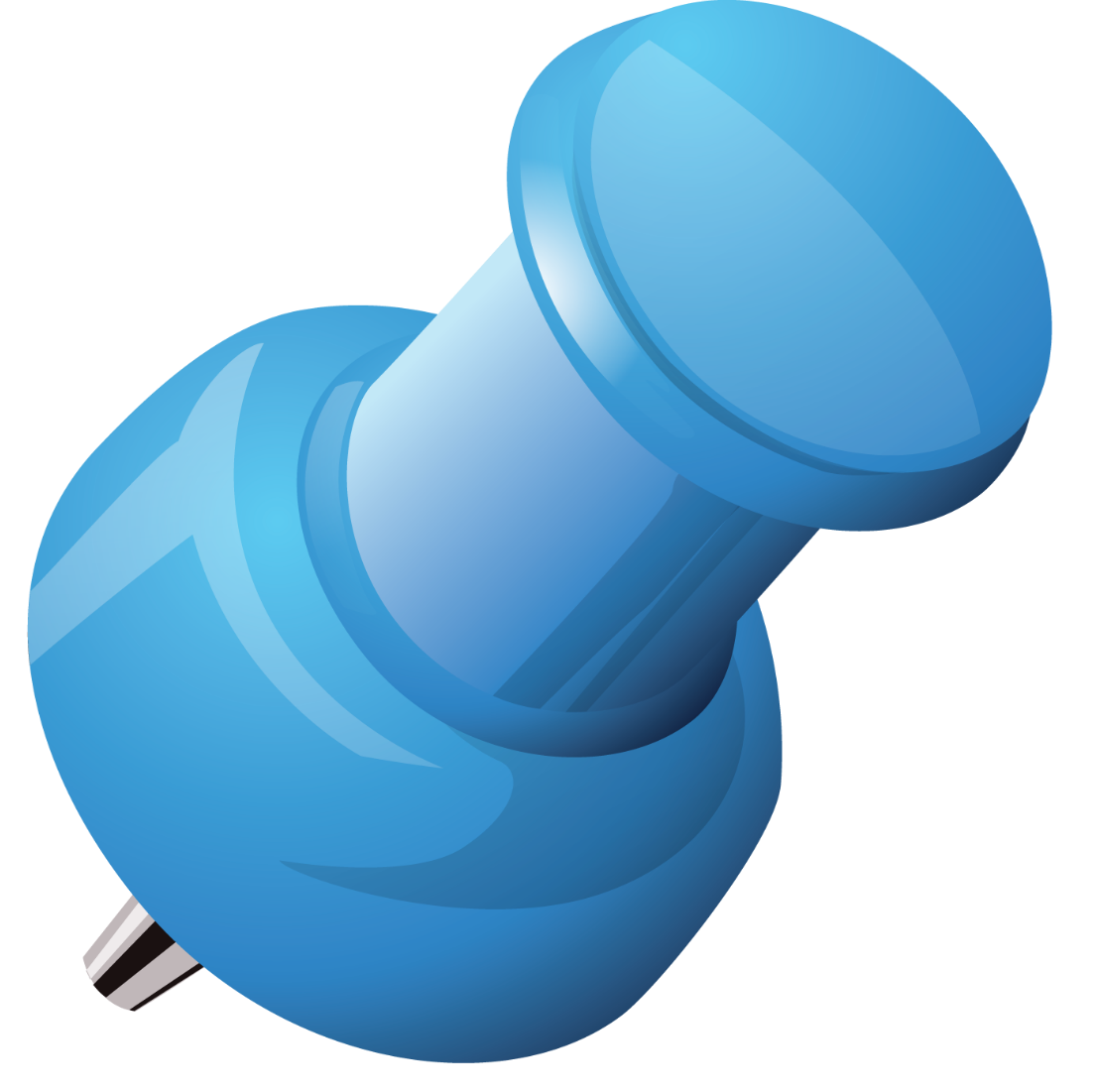 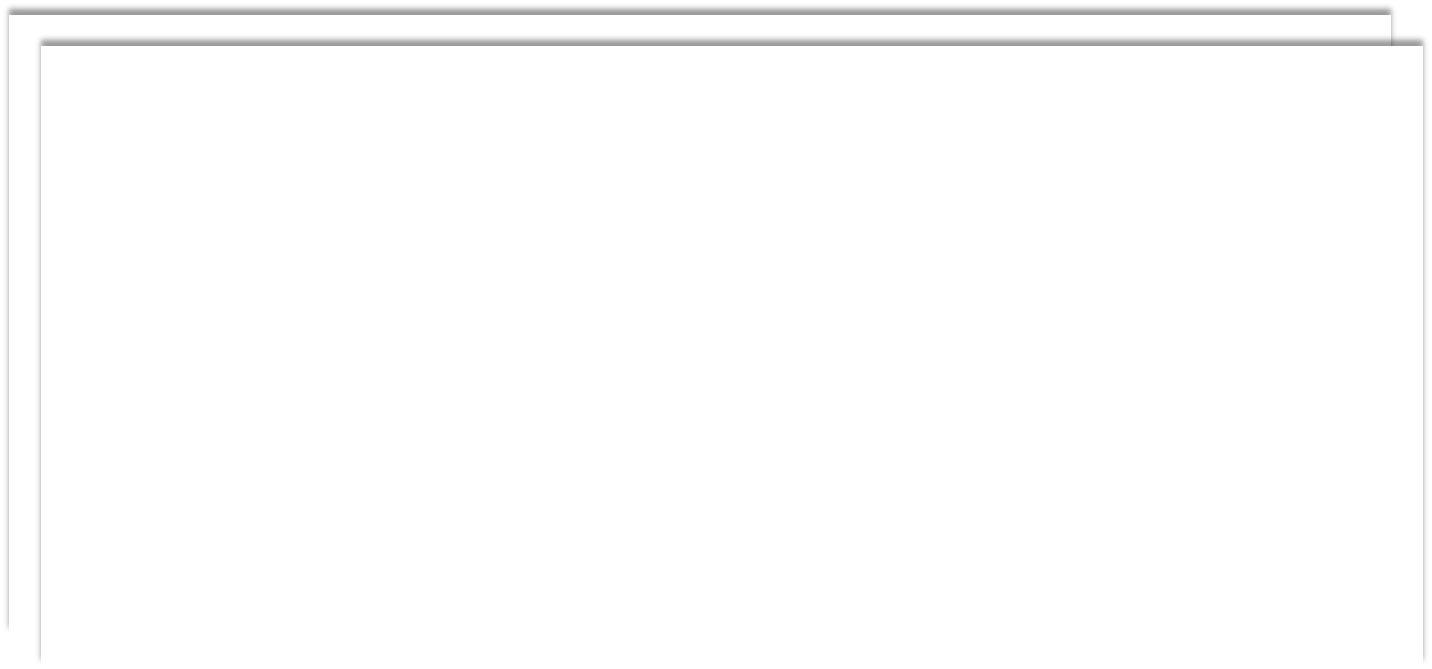 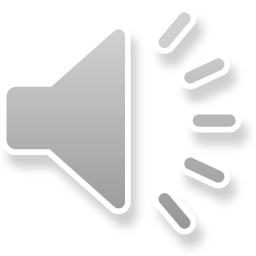 Wrong word / sentence here
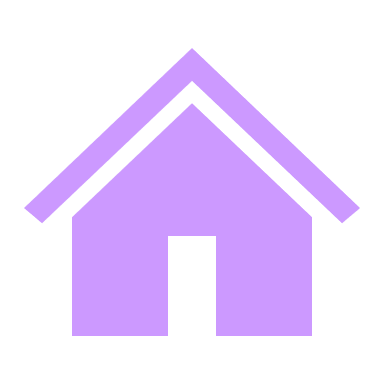 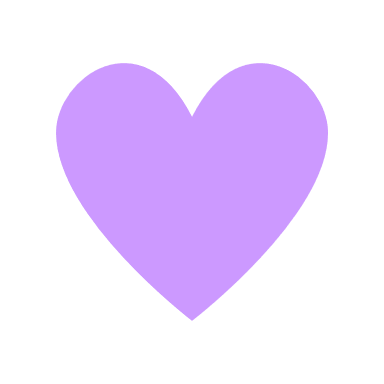 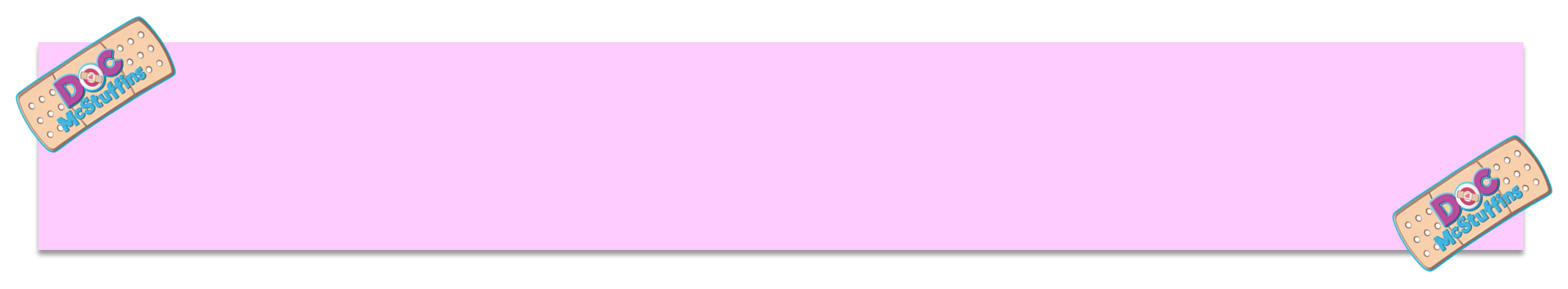 Correct sentence here
[Speaker Notes: The “home” button takes you back to the game rounds slide, the heart button takes you to the points slide.]
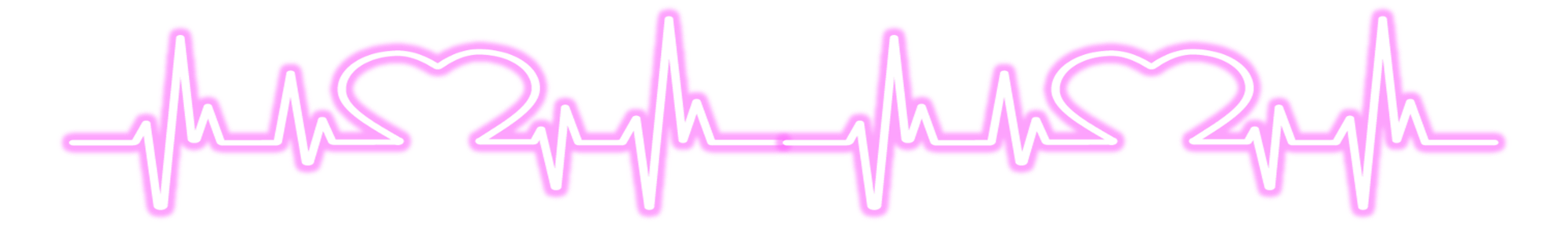 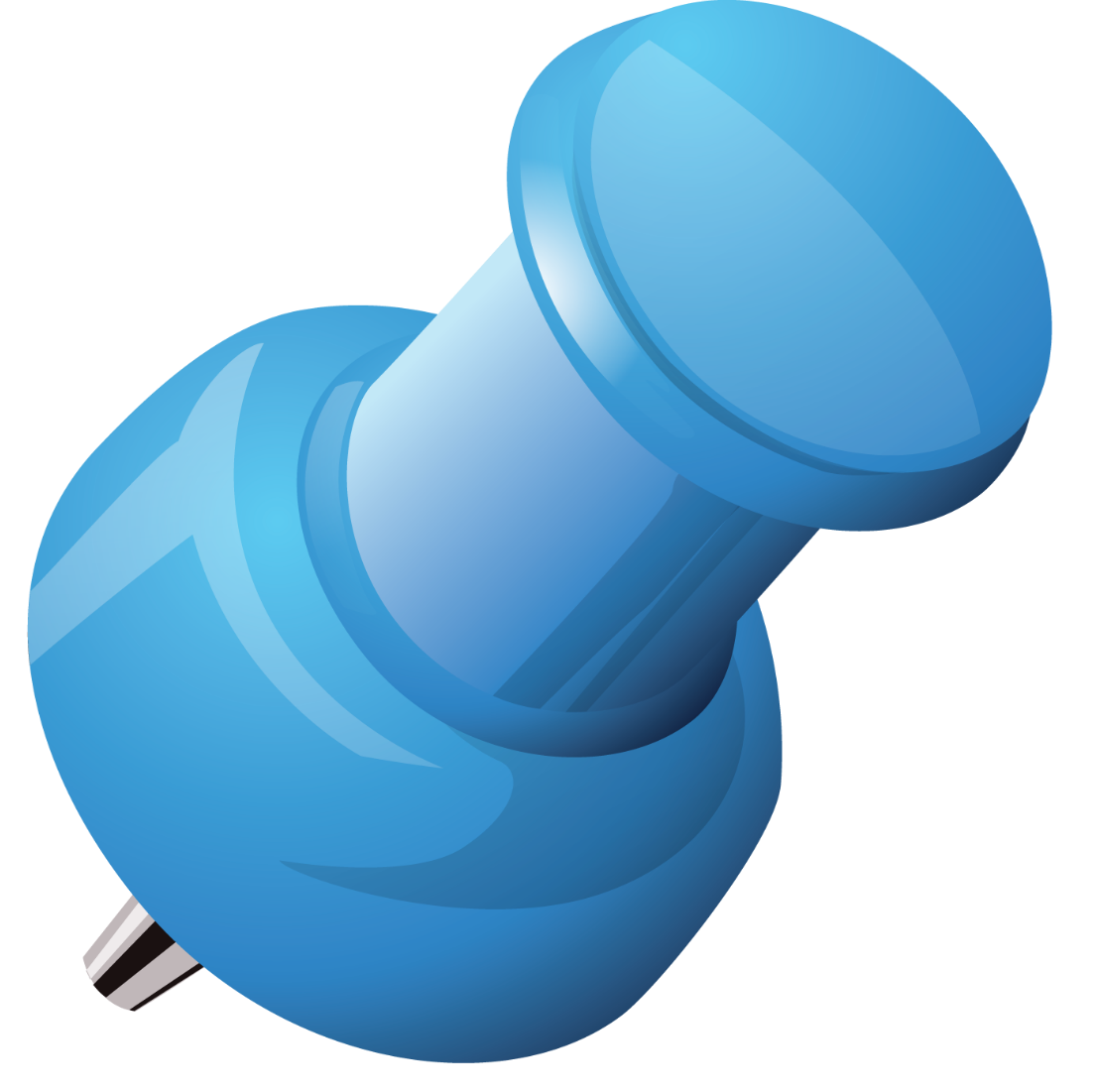 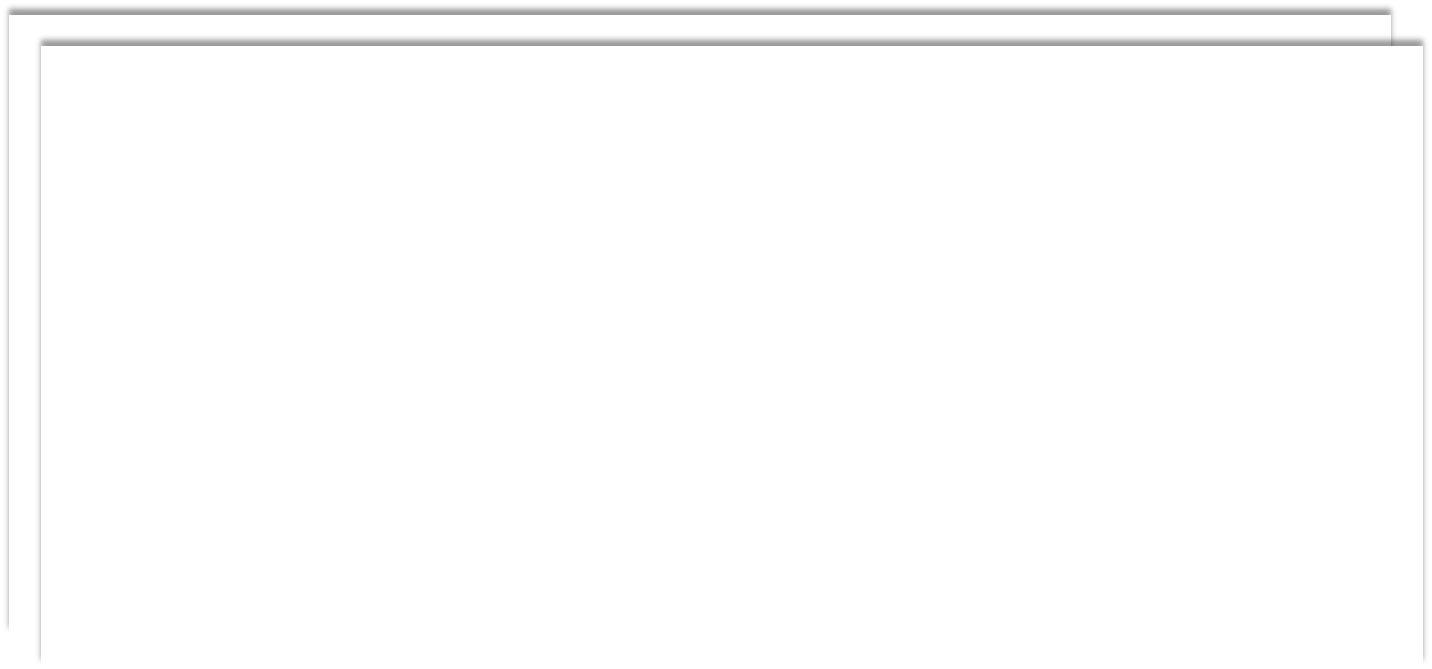 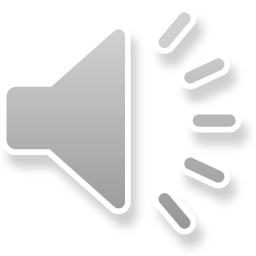 Wrong word / sentence here
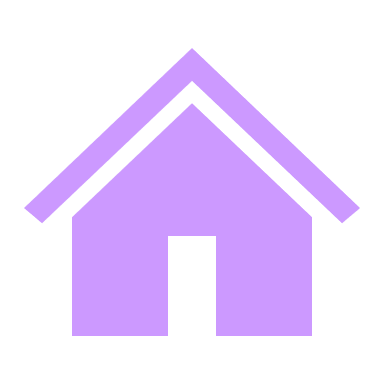 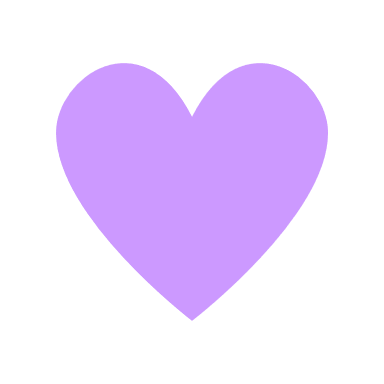 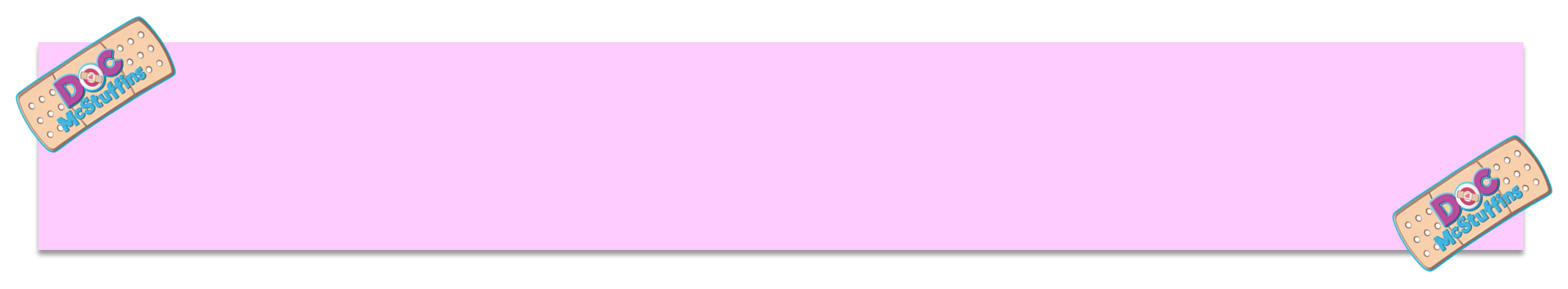 Correct sentence here
[Speaker Notes: The “home” button takes you back to the game rounds slide, the heart button takes you to the points slide.]
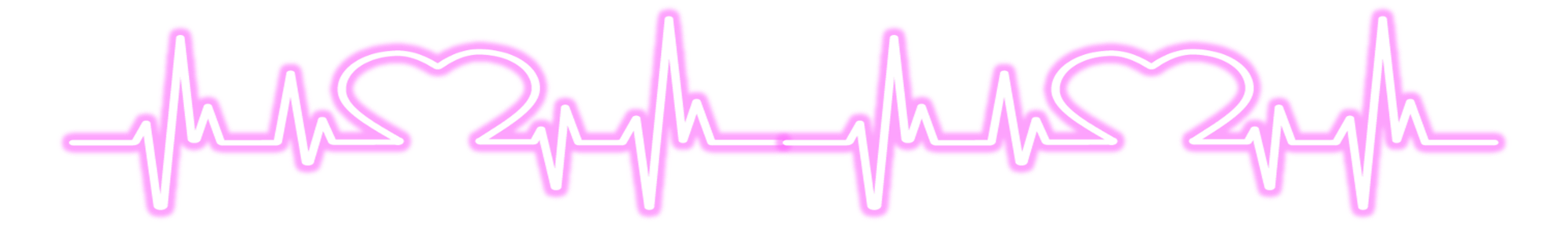 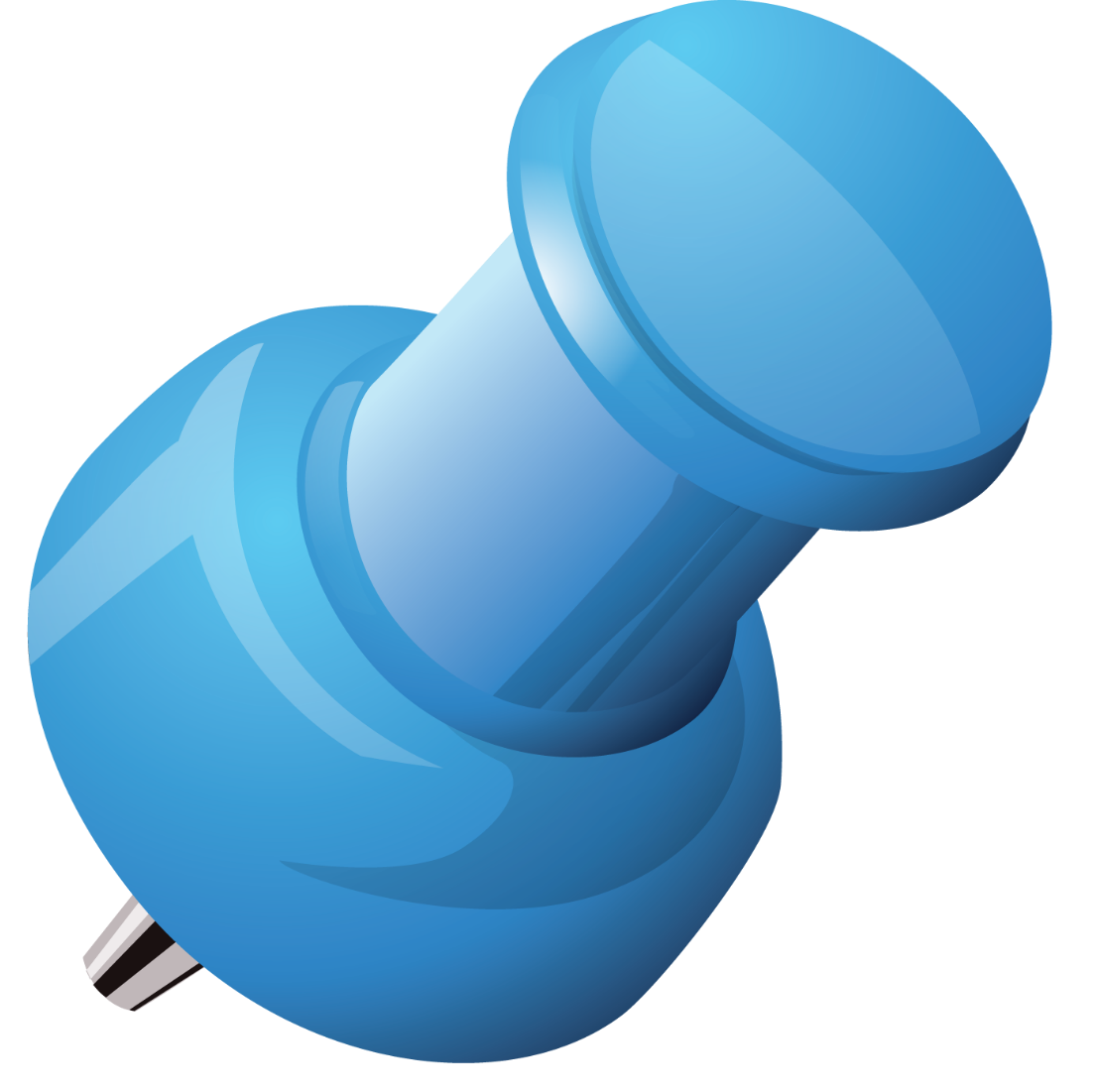 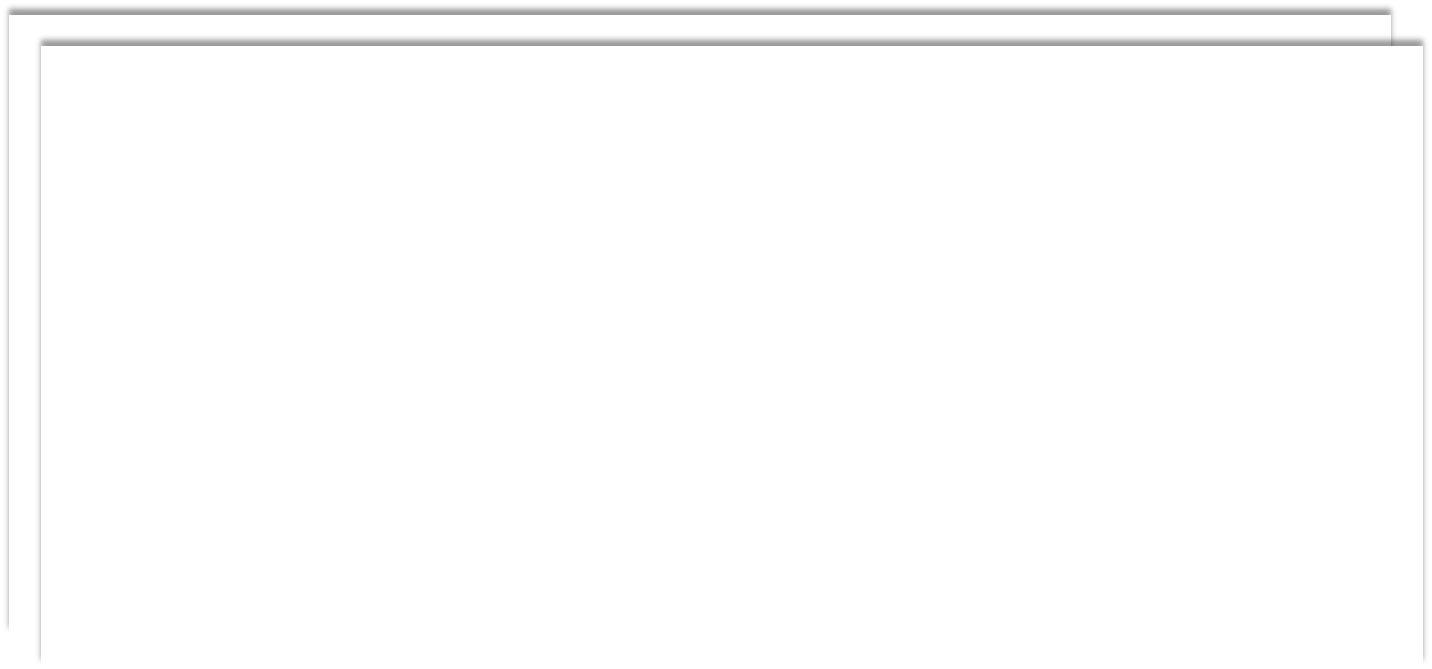 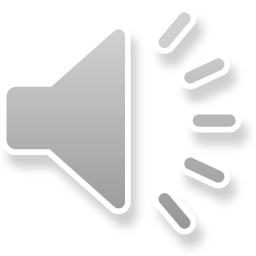 Wrong word / sentence here
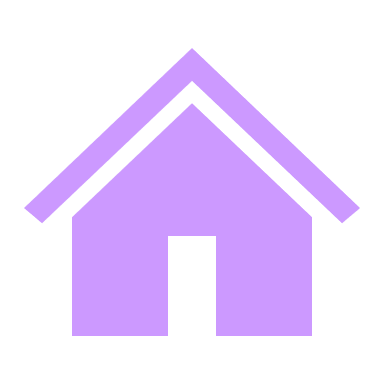 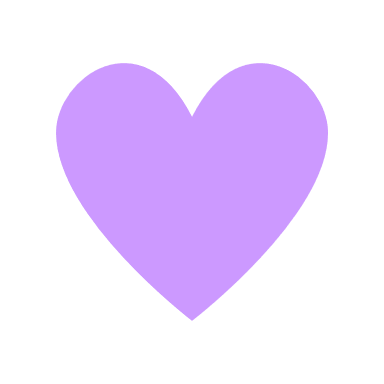 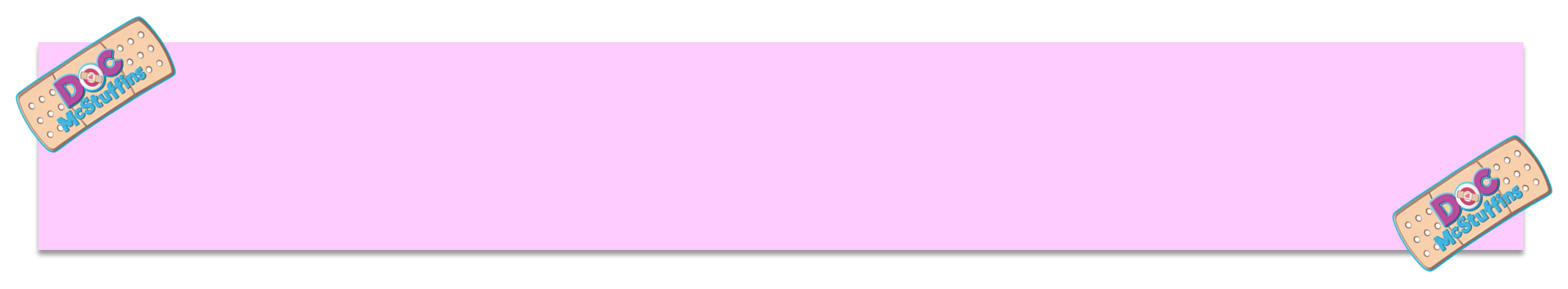 Correct sentence here
[Speaker Notes: The “home” button takes you back to the game rounds slide, the heart button takes you to the points slide.]
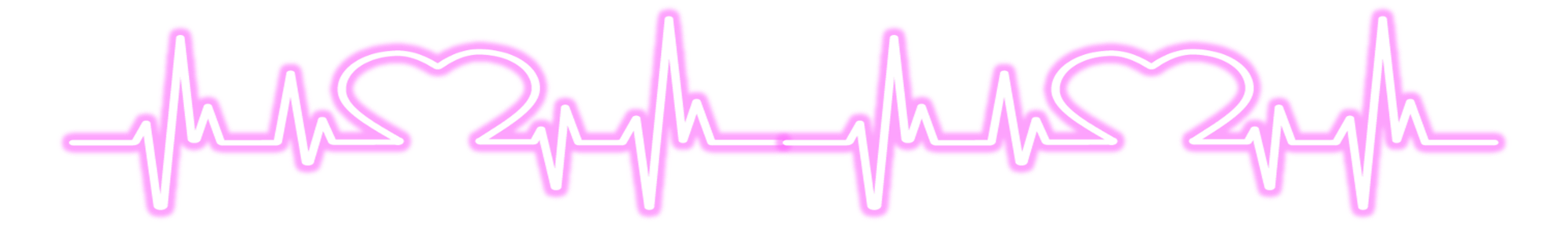 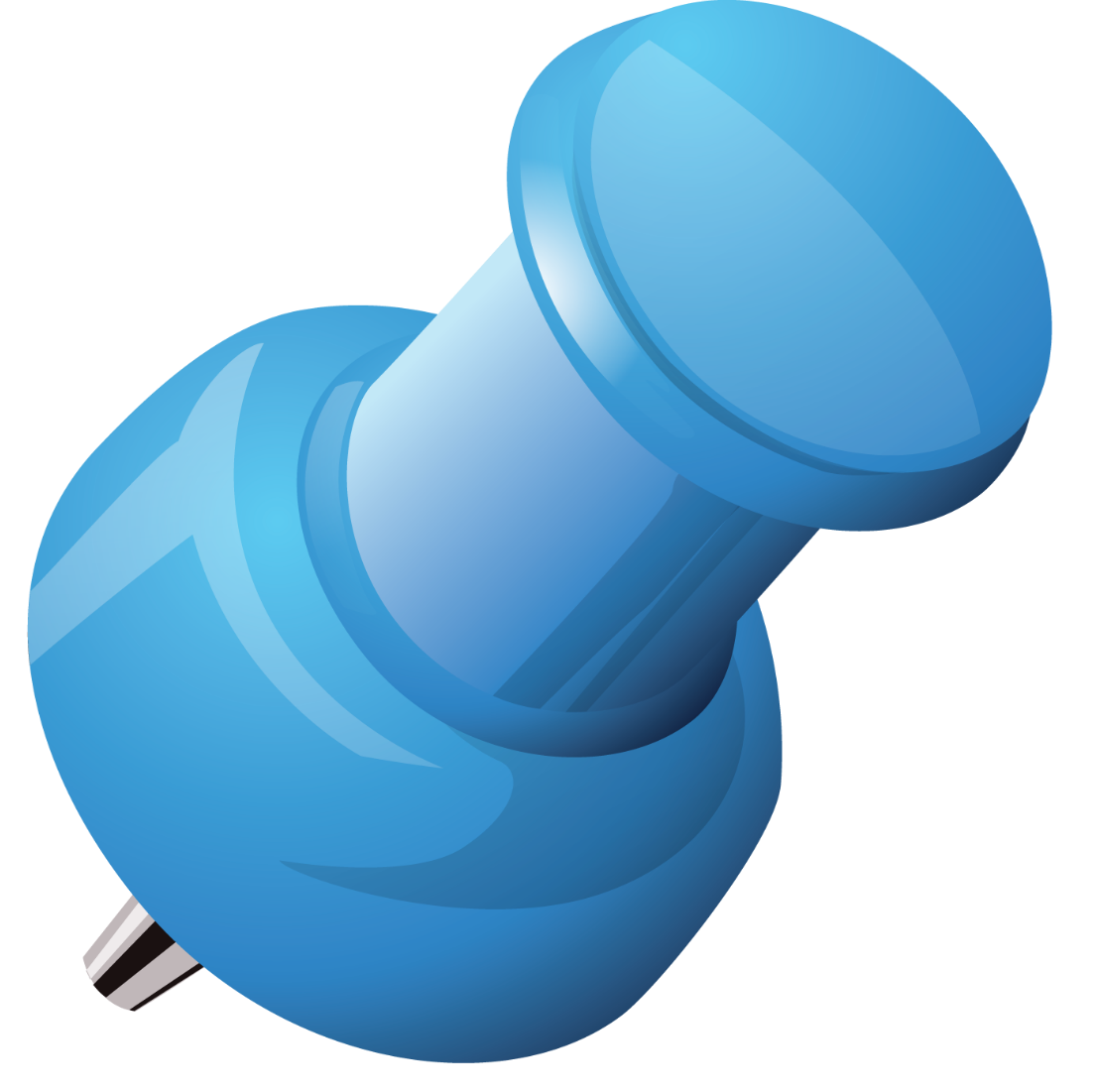 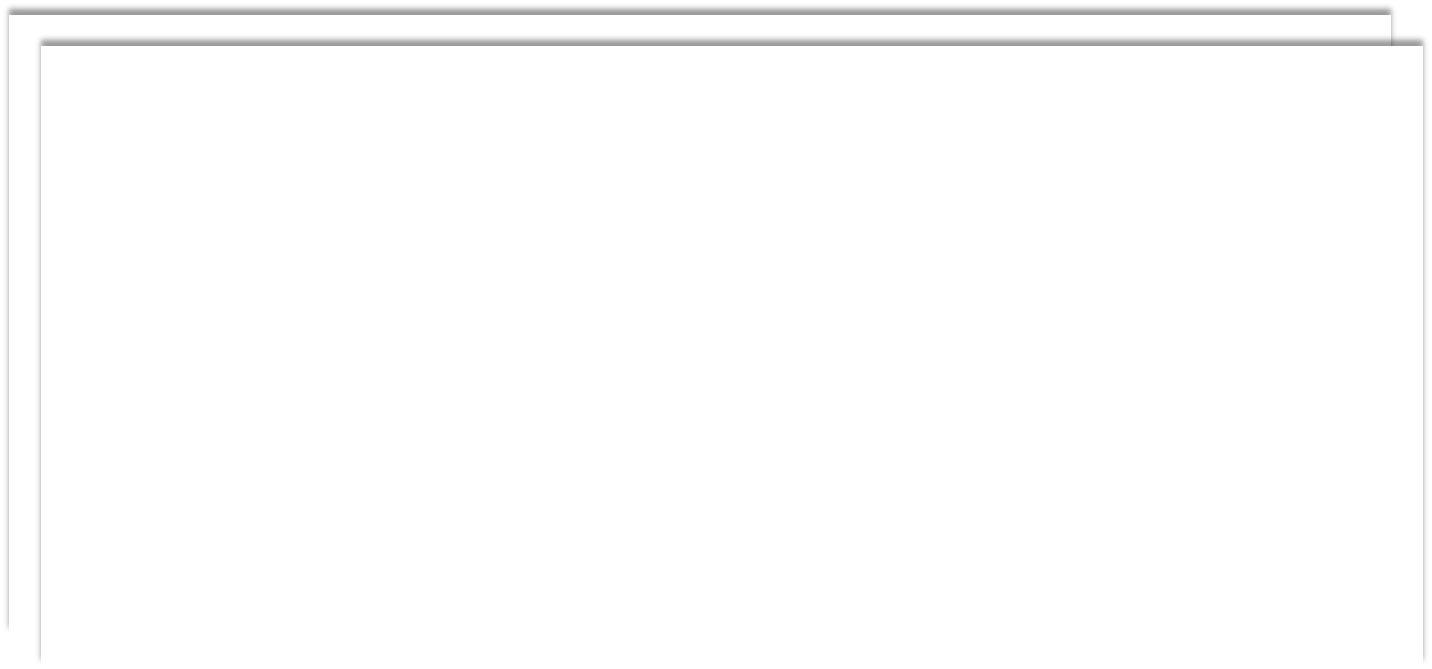 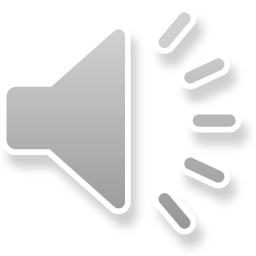 Wrong word / sentence here
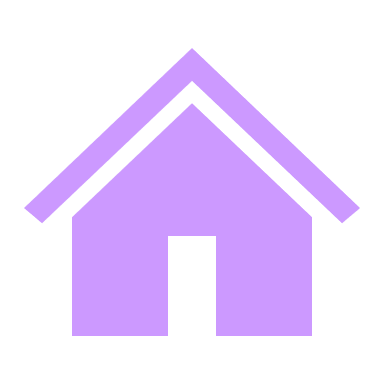 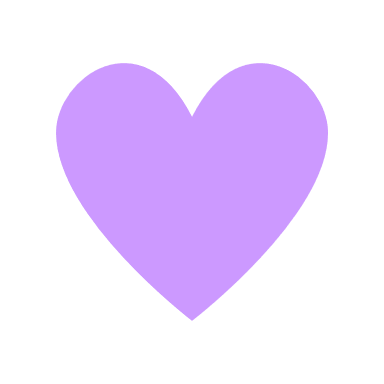 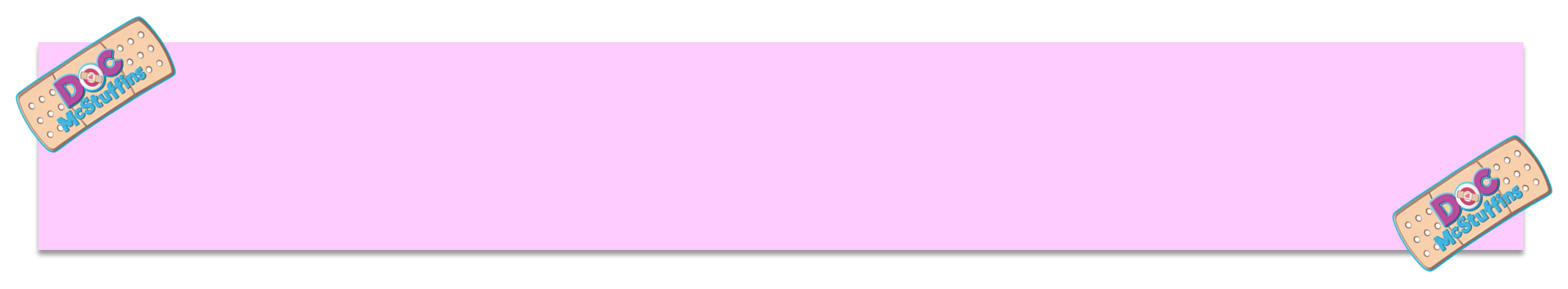 Correct sentence here
[Speaker Notes: The “home” button takes you back to the game rounds slide, the heart button takes you to the points slide.]
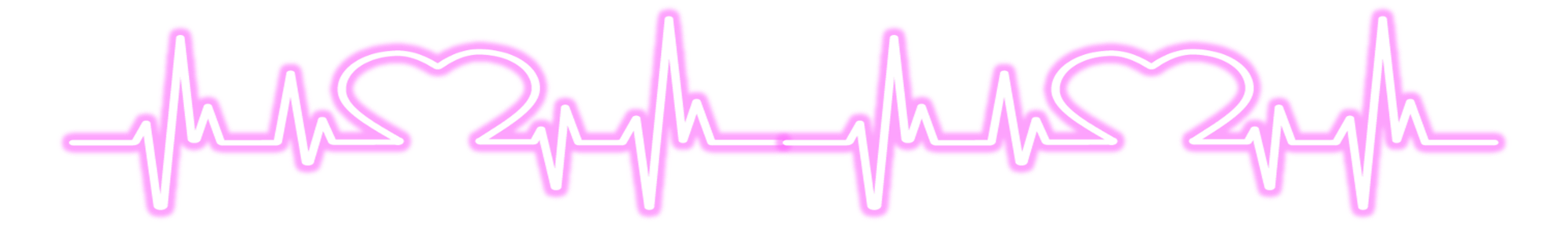 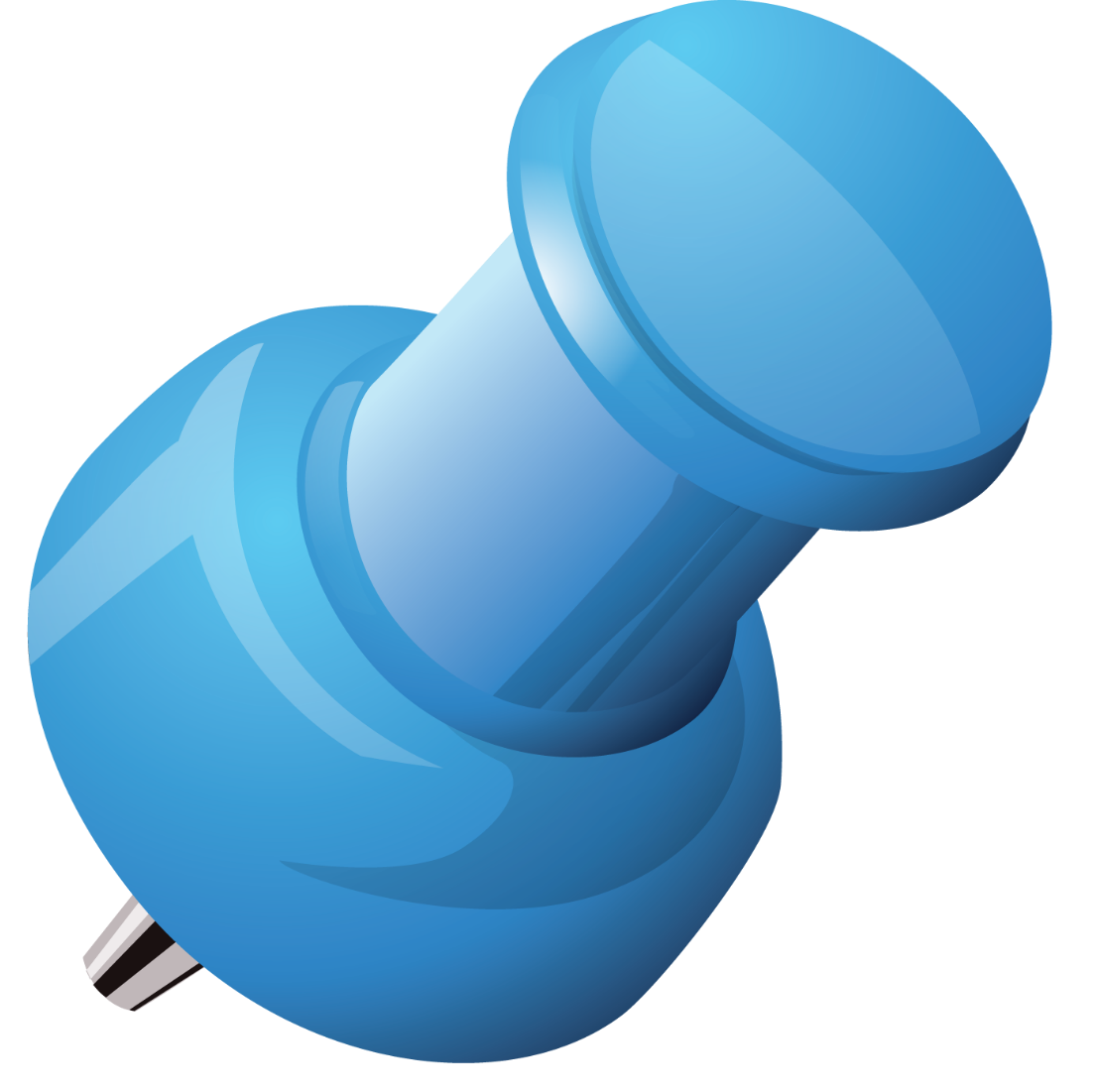 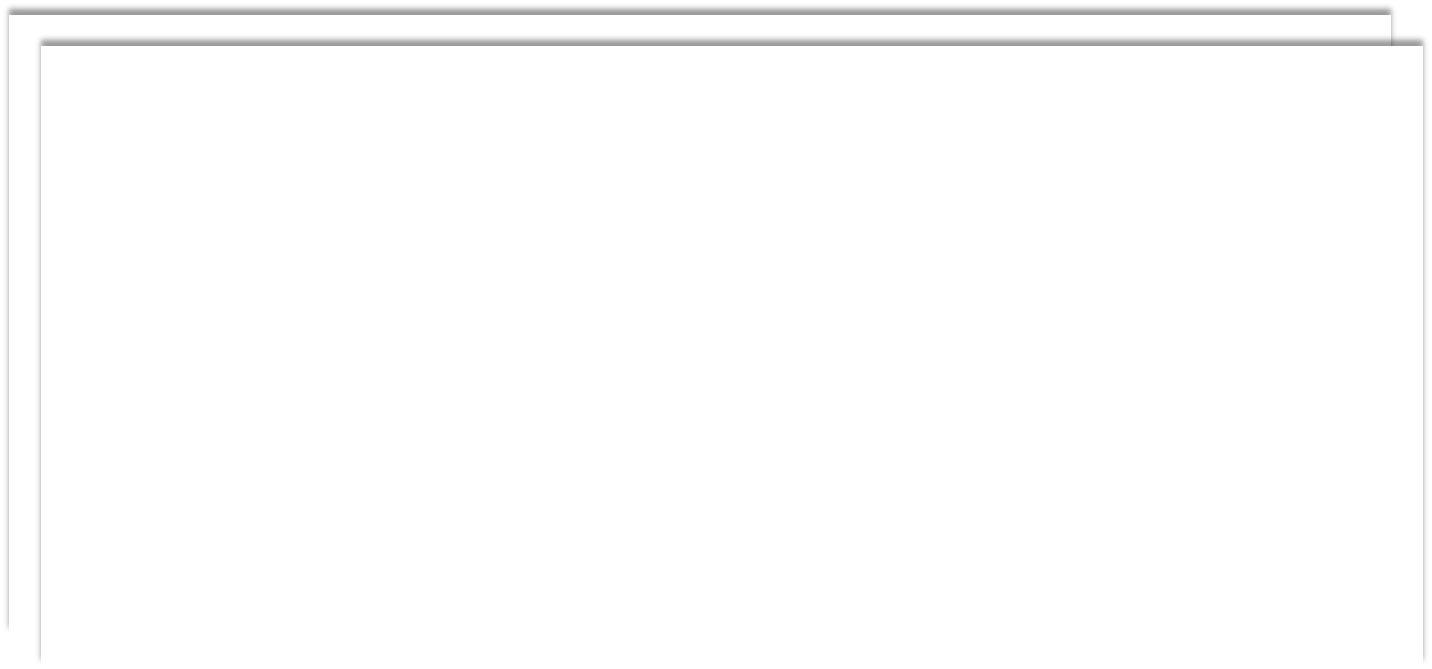 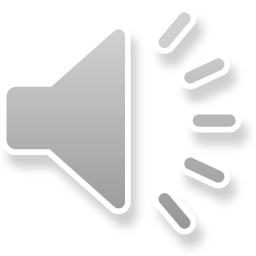 Wrong word / sentence here
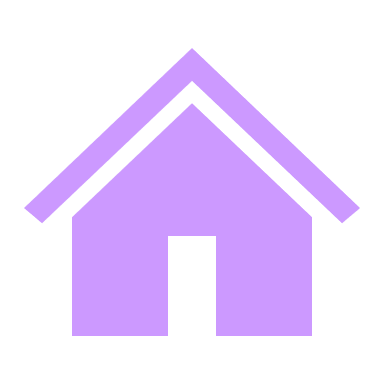 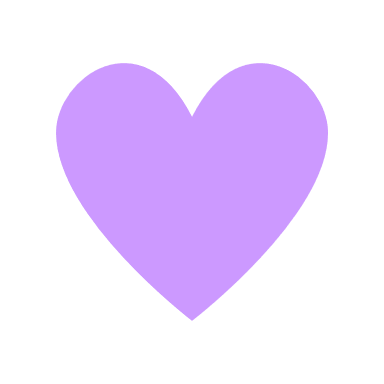 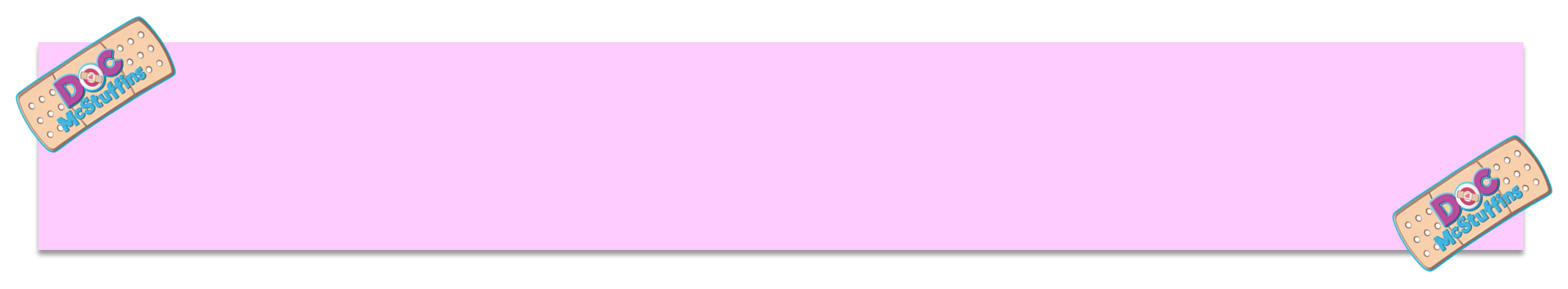 Correct sentence here
[Speaker Notes: The “home” button takes you back to the game rounds slide, the heart button takes you to the points slide.]
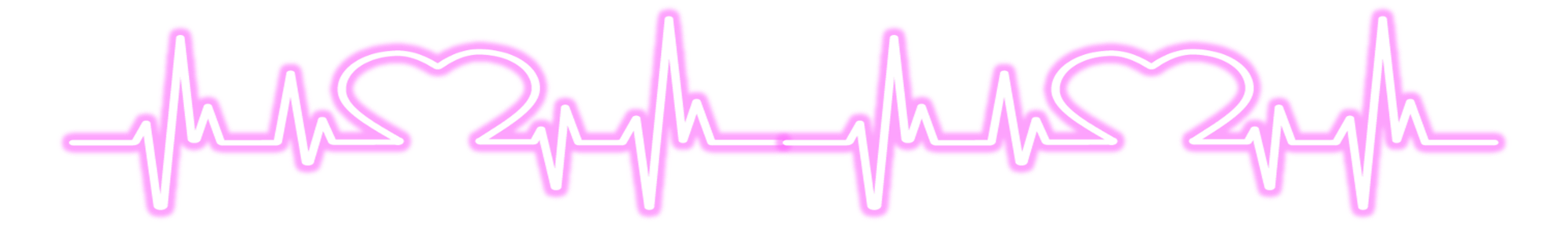 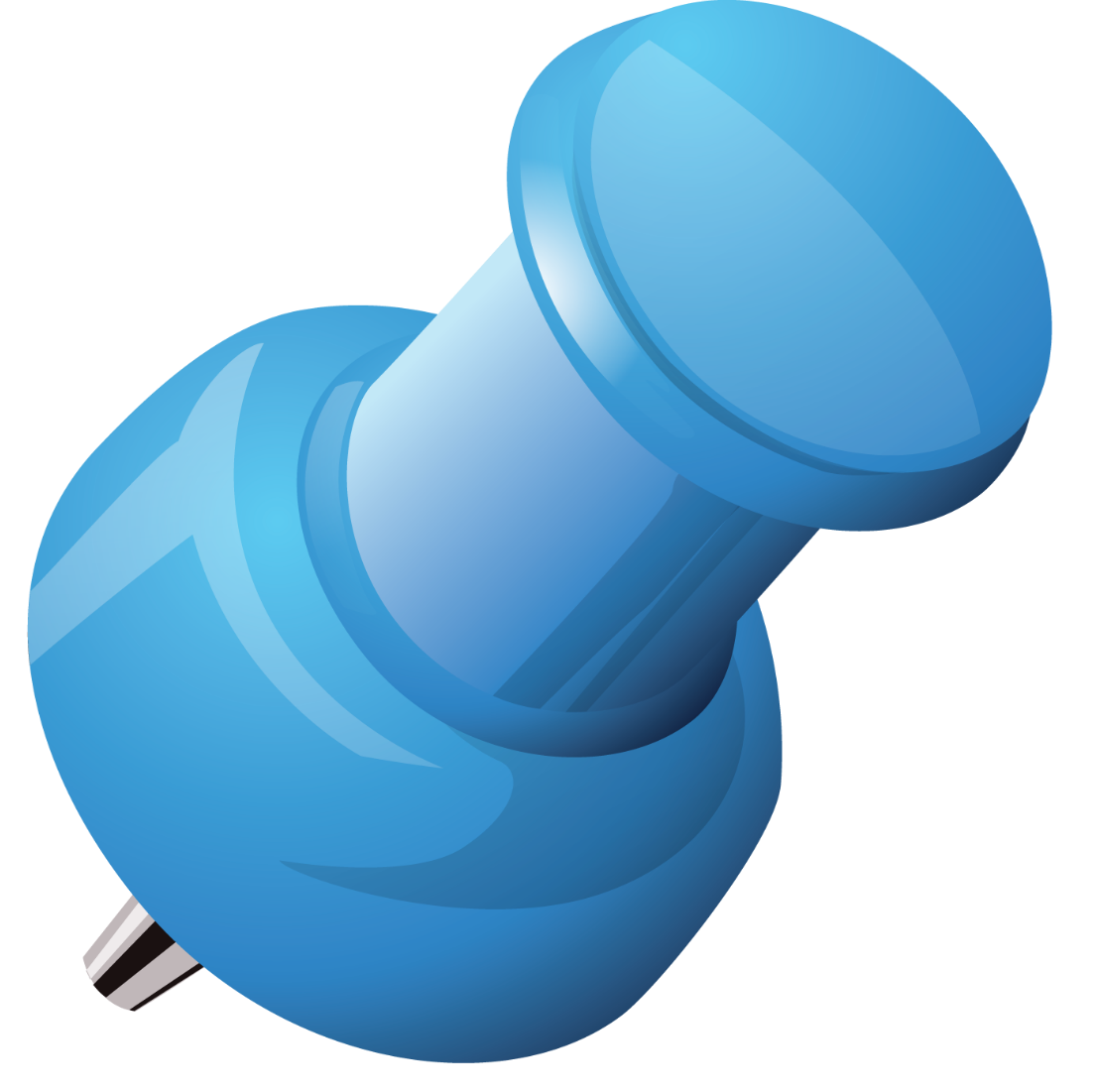 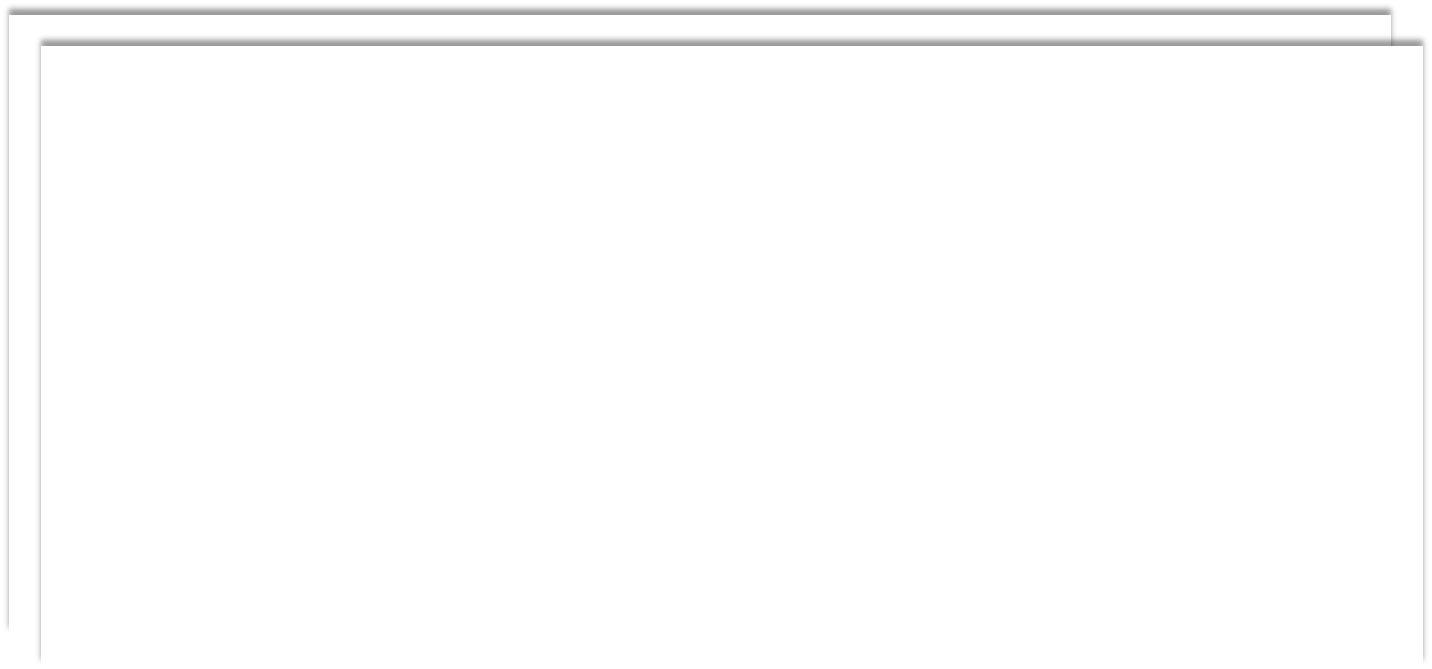 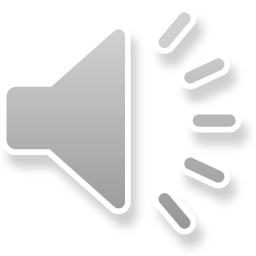 Wrong word / sentence here
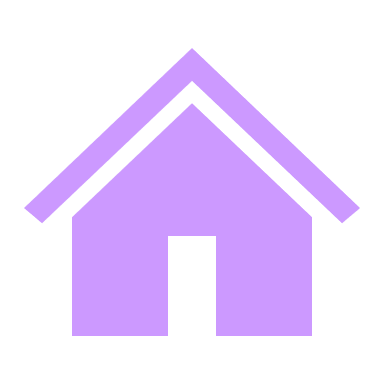 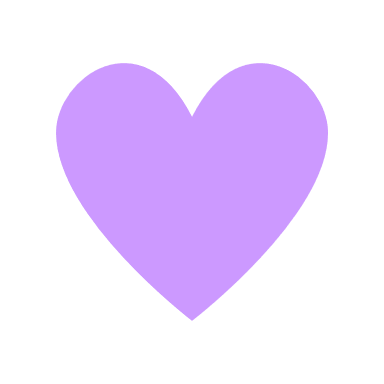 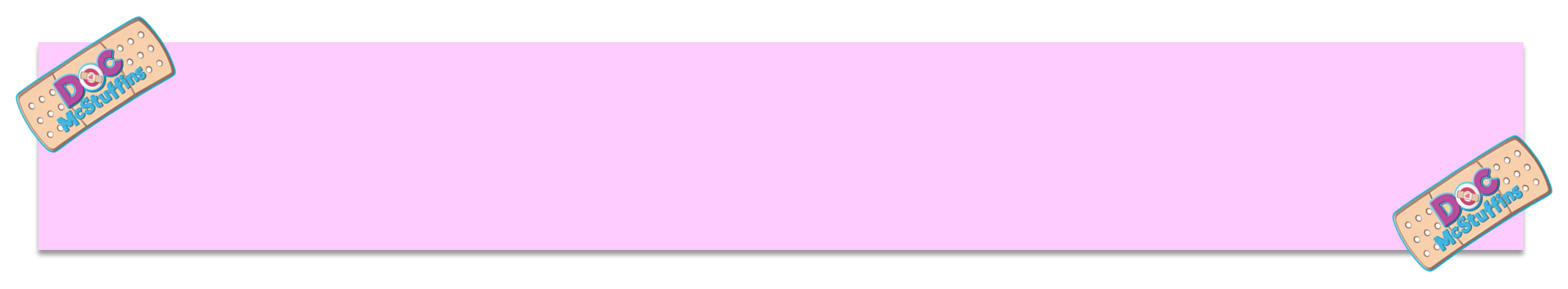 Correct sentence here
[Speaker Notes: The “home” button takes you back to the game rounds slide, the heart button takes you to the points slide.]